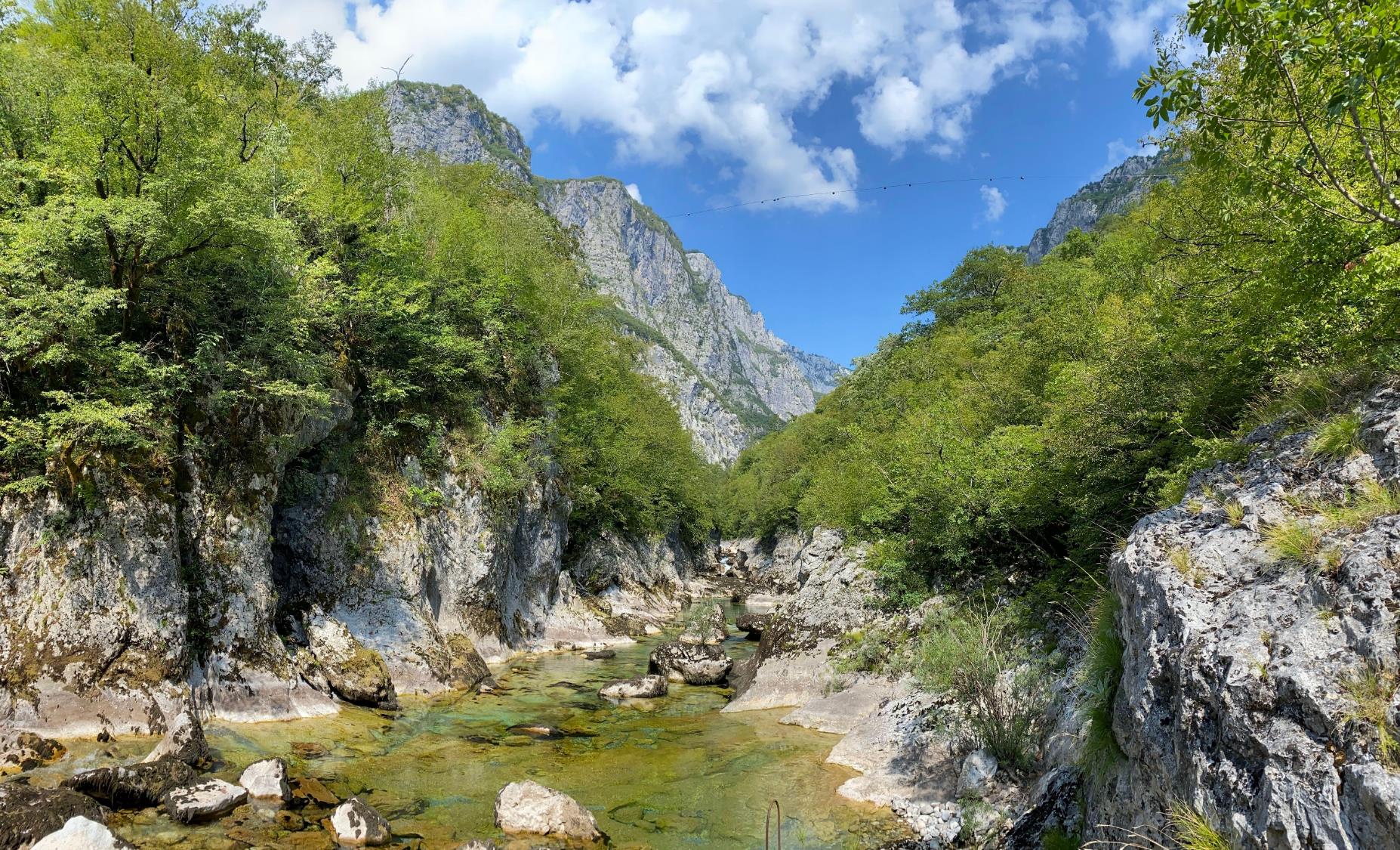 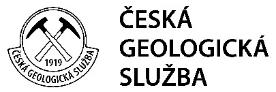 CESTA VODY V PODZEMÍ ČERNÉ HORY
Roman Hadacz1 Vít Baldík1,3, Jiří Otava1,3, Filip Chalupka2,3, Jiří Žák2,3, Pavel Čáp1 
Česká geologická služba1, CHKO Moravský kras2, čss – Suchý žleb3
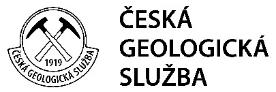 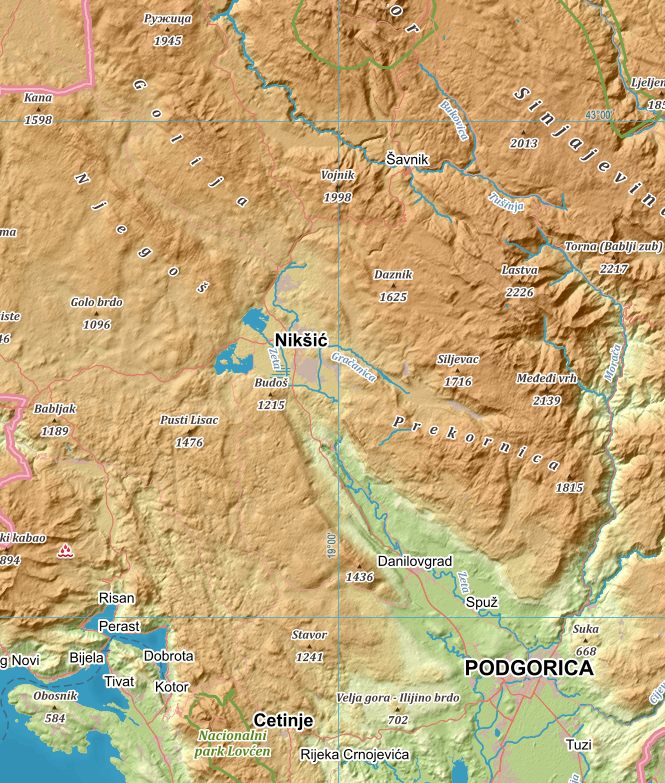 Masiv
Maganik
Údolí Mrtvice
Orjen
Dragalj
Risan,
Spila,
Sopot
1) Mapy.cz [online]. 2022
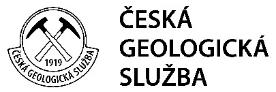 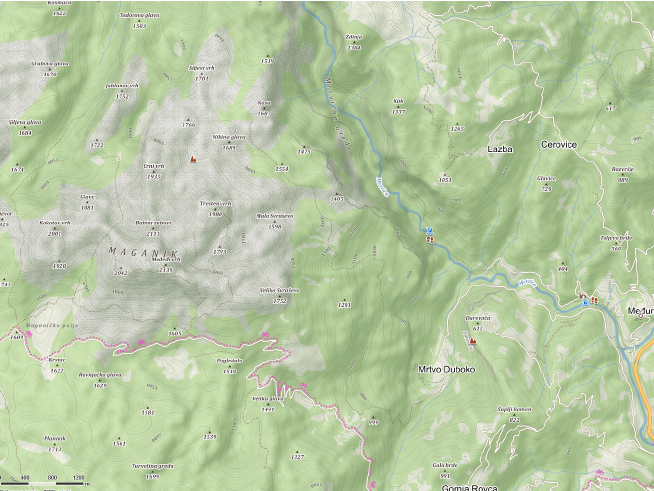 Kvalitativní stopovací zkouška
Drobné poznatky z geologie
odběr vzorků hornin
Jeskyně masivu Maganik
Odběry vzorků vod pro porovnání
s krasovými oblastmi ČR
ZO Suchý žleb do lokalit Černé hory
jezdil od 80 let 
Iron Deep první česká tisícovka
1) Mapy.cz [online]. 2022
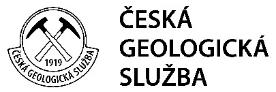 Stopovací zkouška
Kvalitativní stopovací zkouška
Oblast umístění pozorovacích stanovišť
Patrony s aktivním uhlím
Do ponoru v jeskyni Iron Deep v hloubce -420 m byl injektován fluroescein
Je rozpoznatelný i při zředění 1:40 000 000
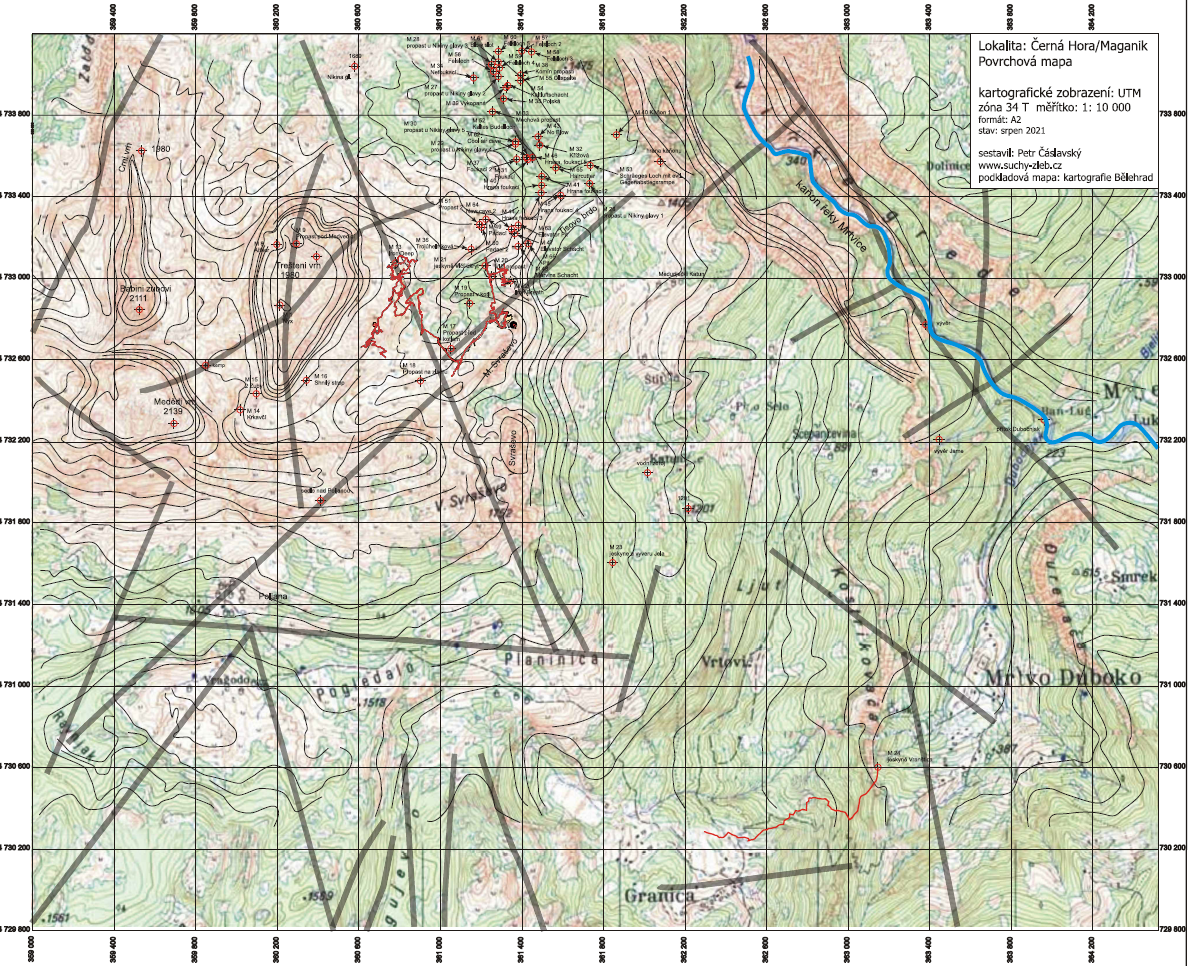 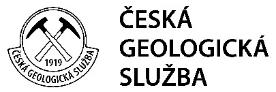 Patrona 3
Iron Deep
Patrona 1
Patrona 2
Jame
Vranštica
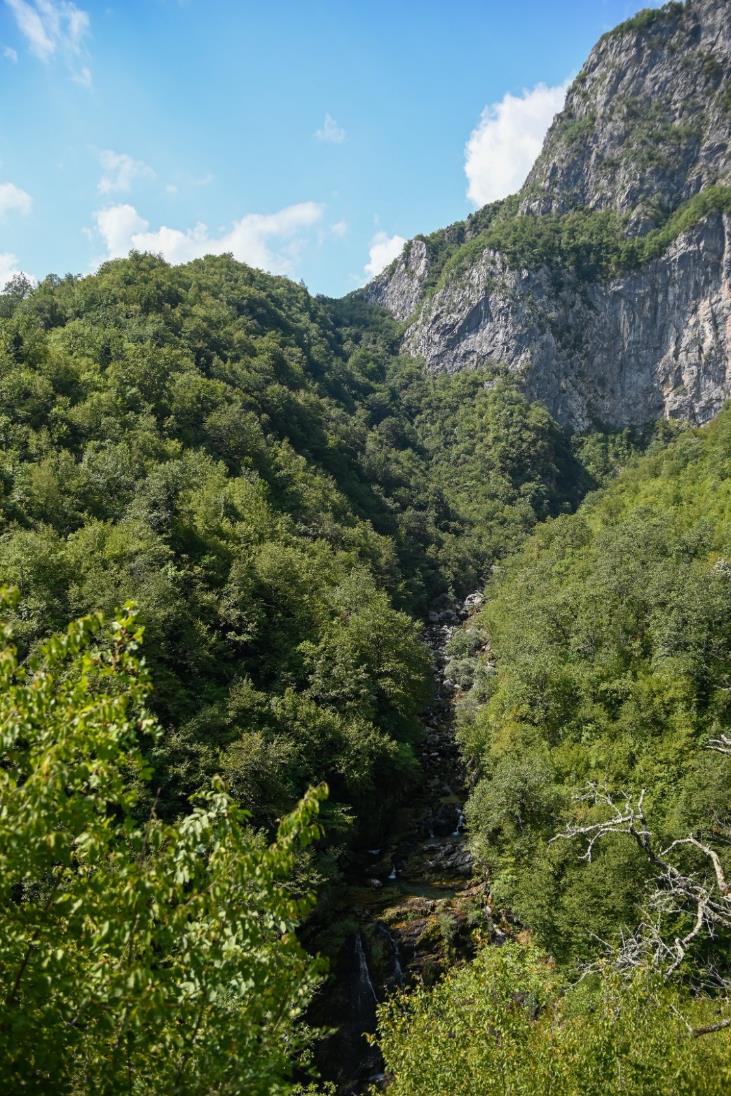 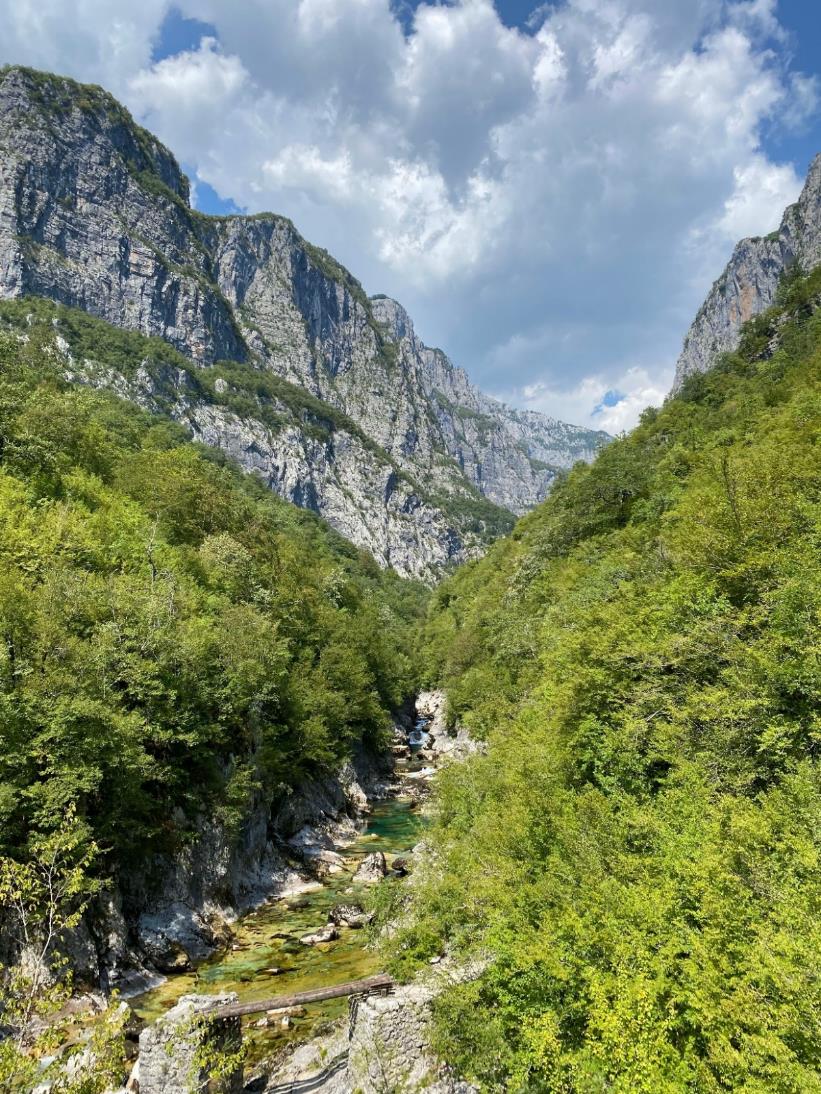 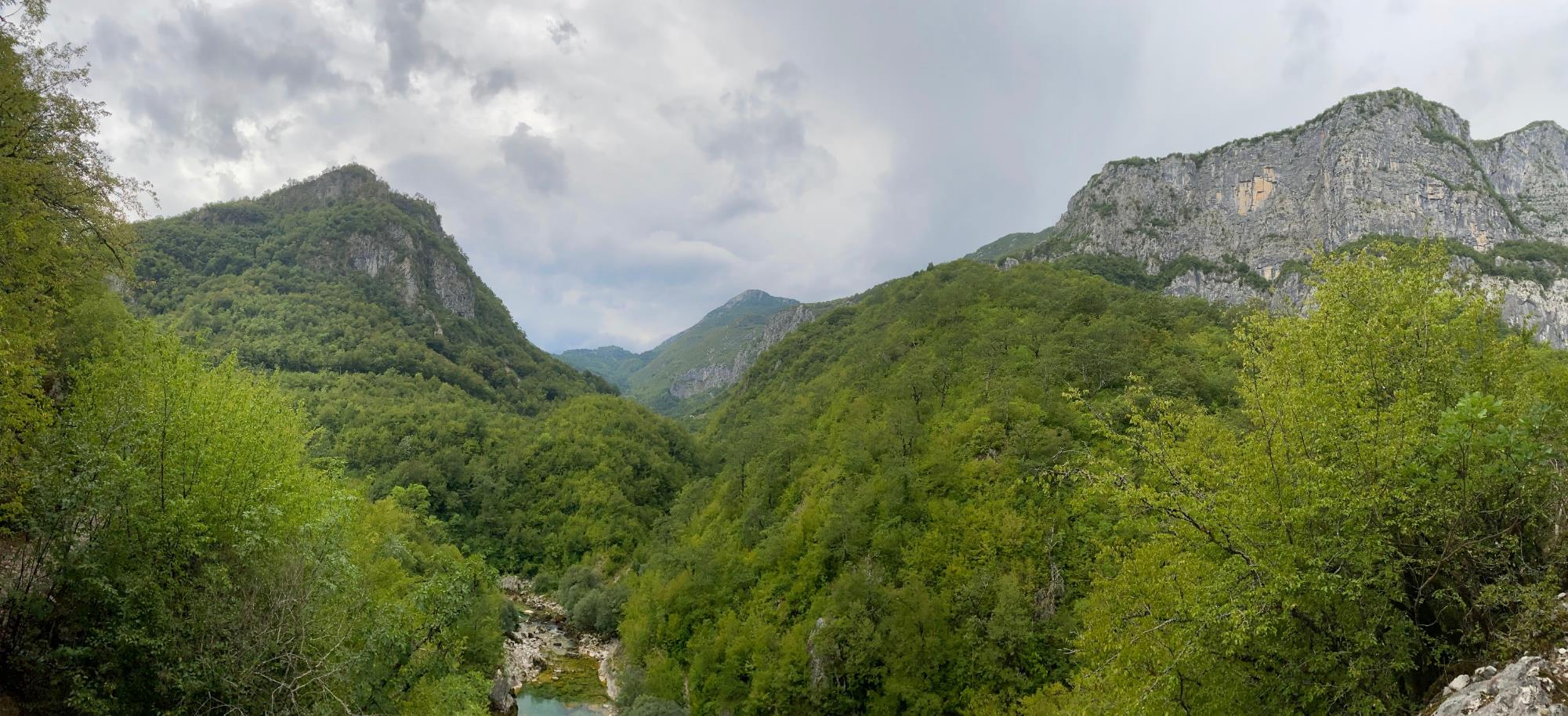 Vranštica
Mrtvice
Mrtvo Duboko
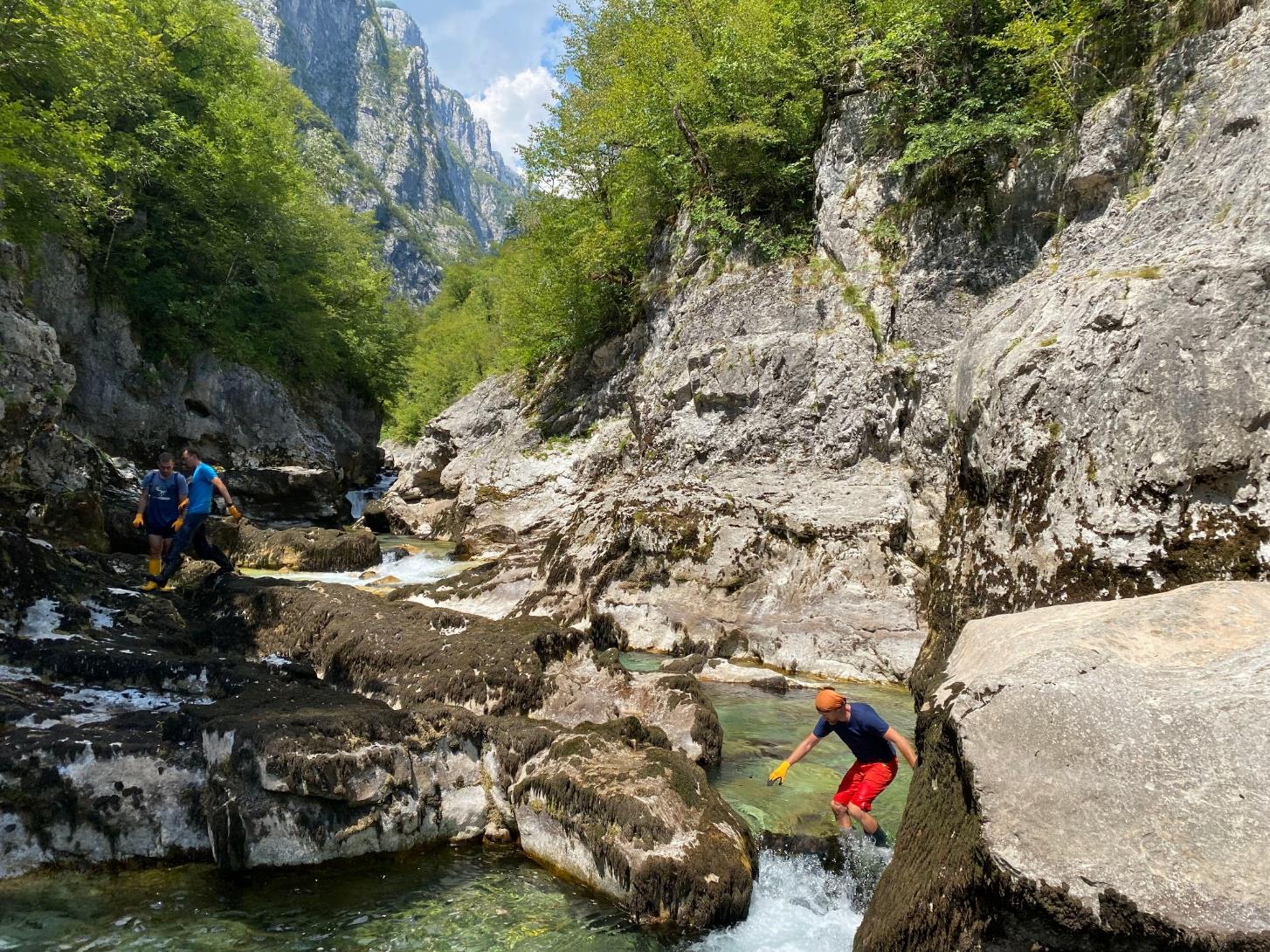 Mrtvice 250 m n.m.
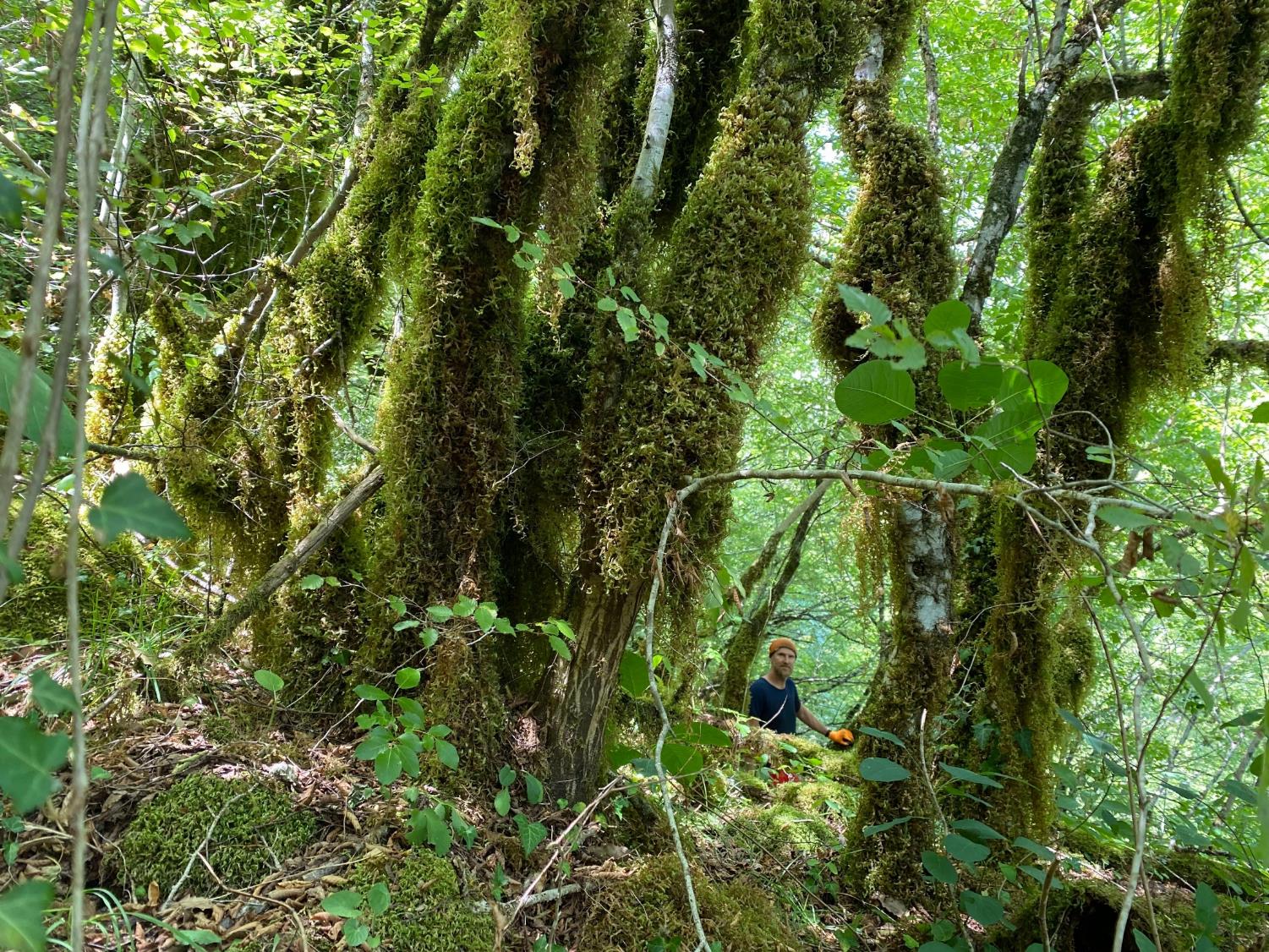 Veliko Svraševo
1752 m n.m.
Mrtvice, vývěr
Jame 260 m n. m.
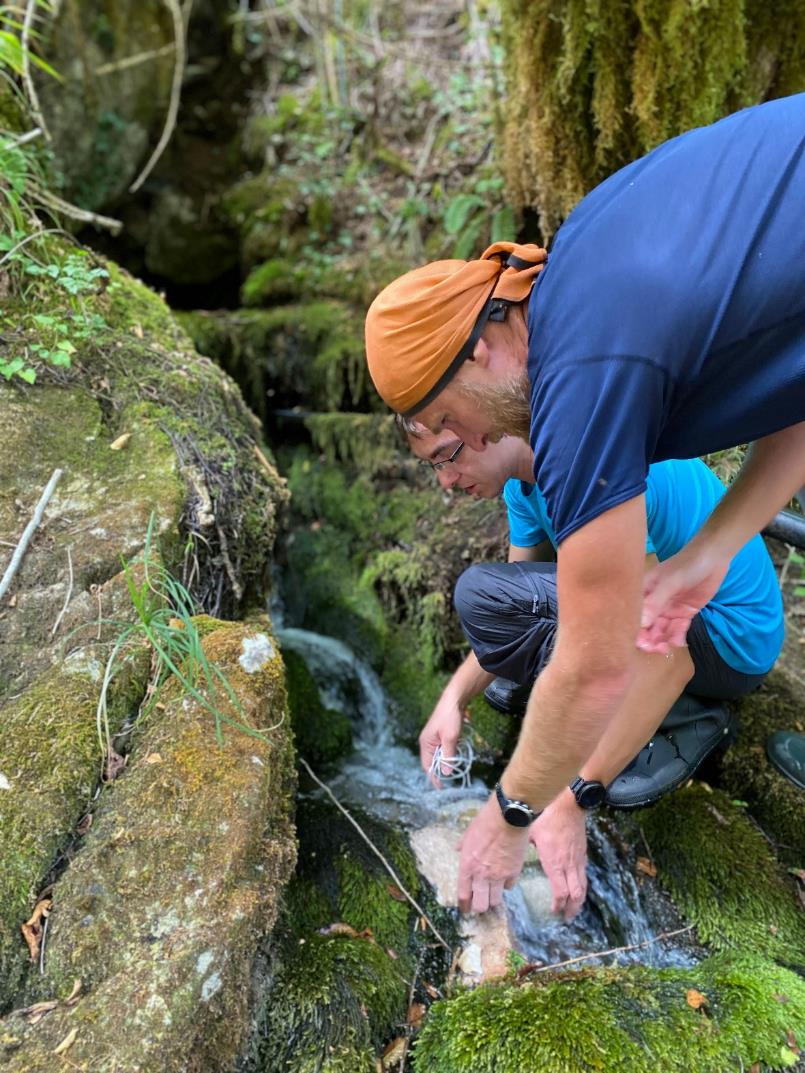 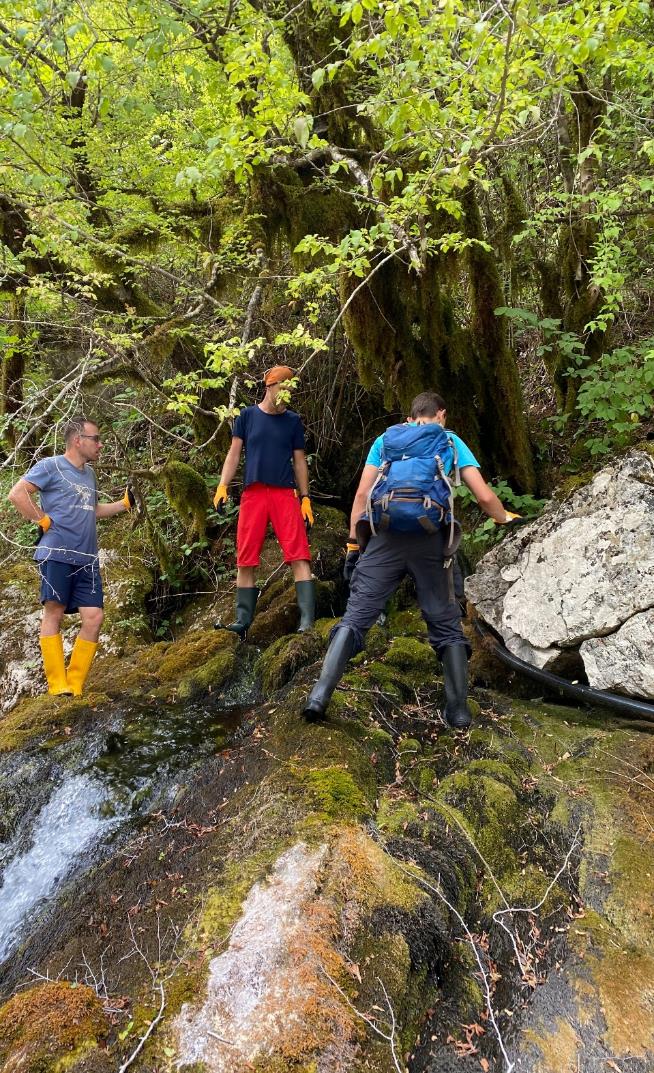 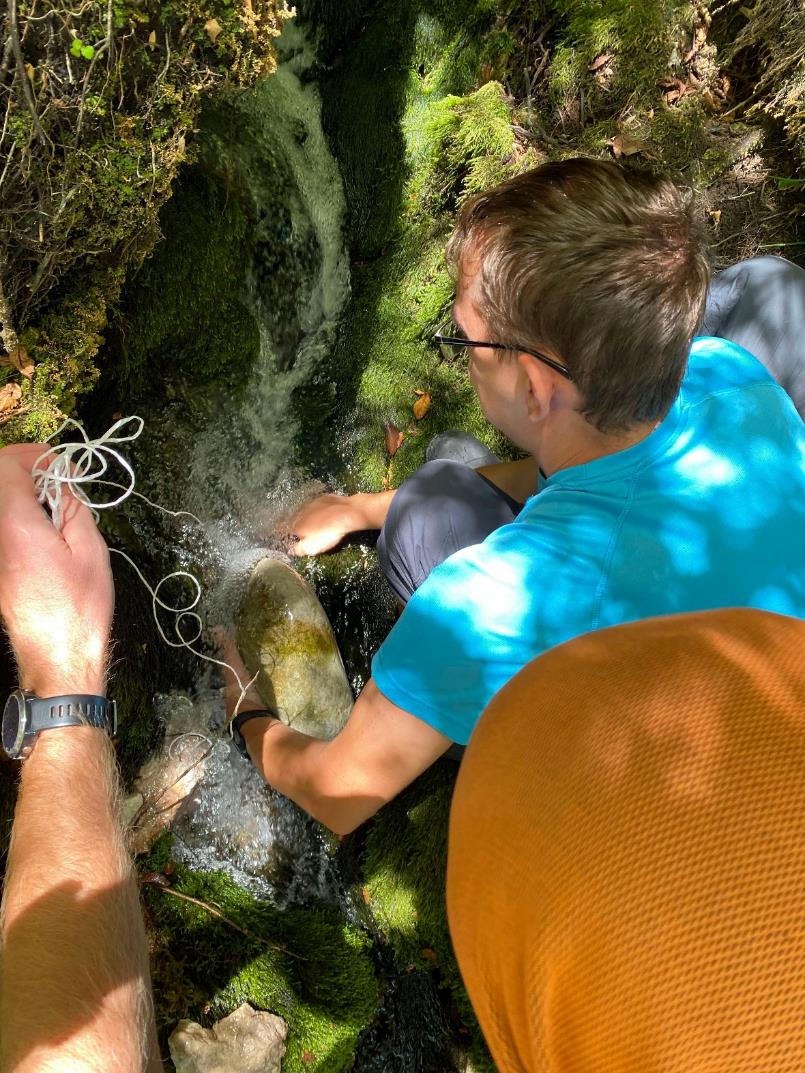 Jame 360 m n.m.
Patrona 3
Patrona 2
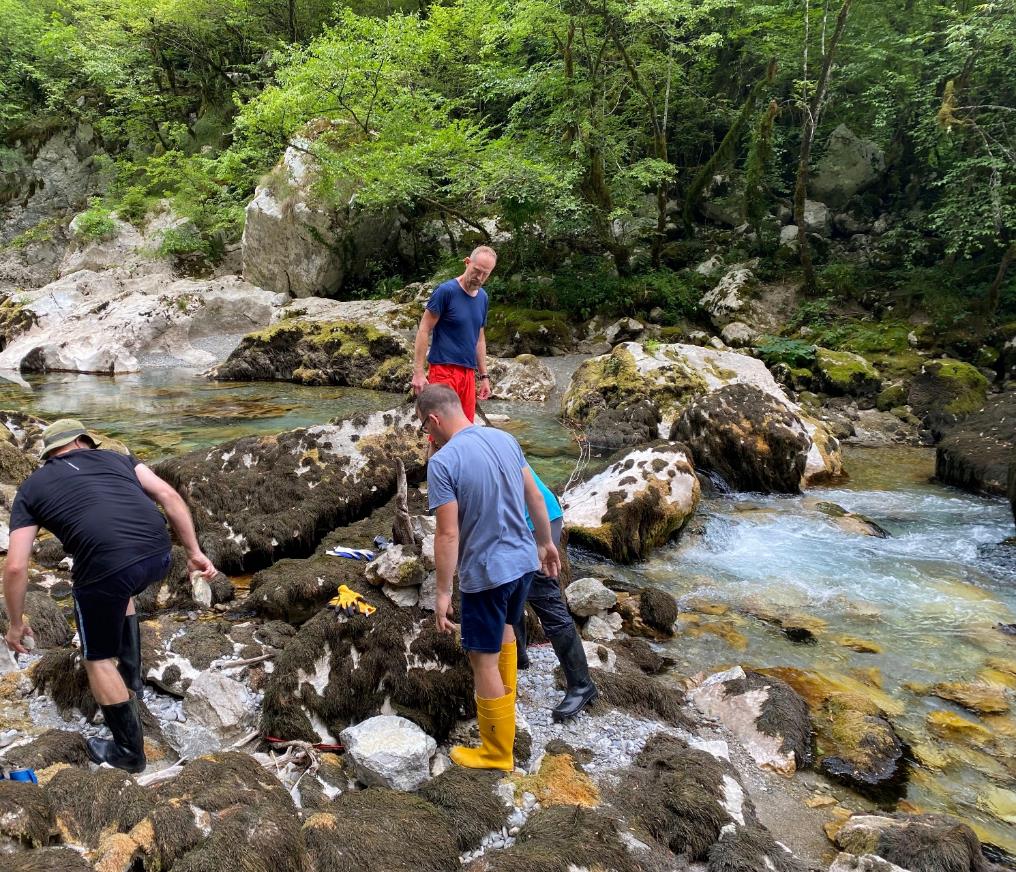 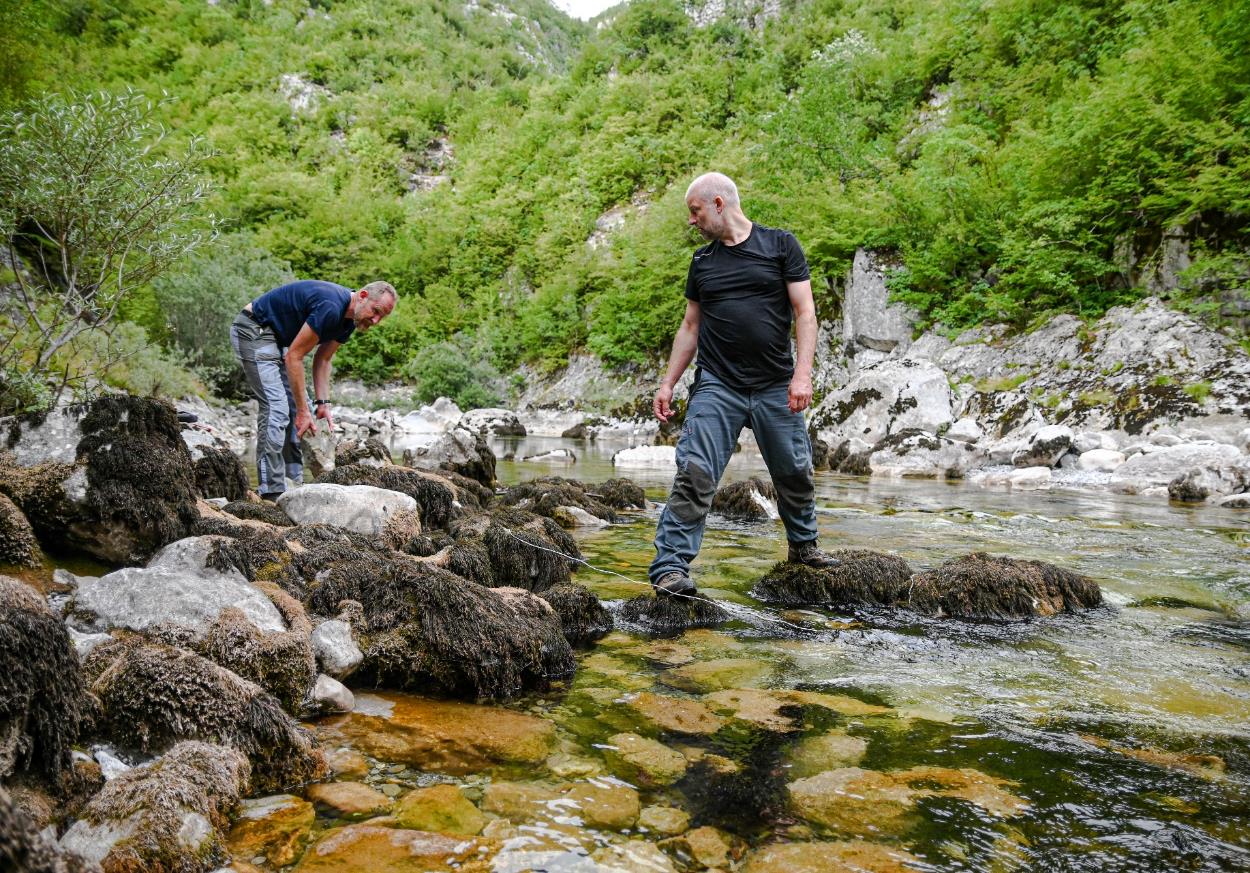 Mrtvice 380 m n. m.
Mrtvice 240 m n. m.
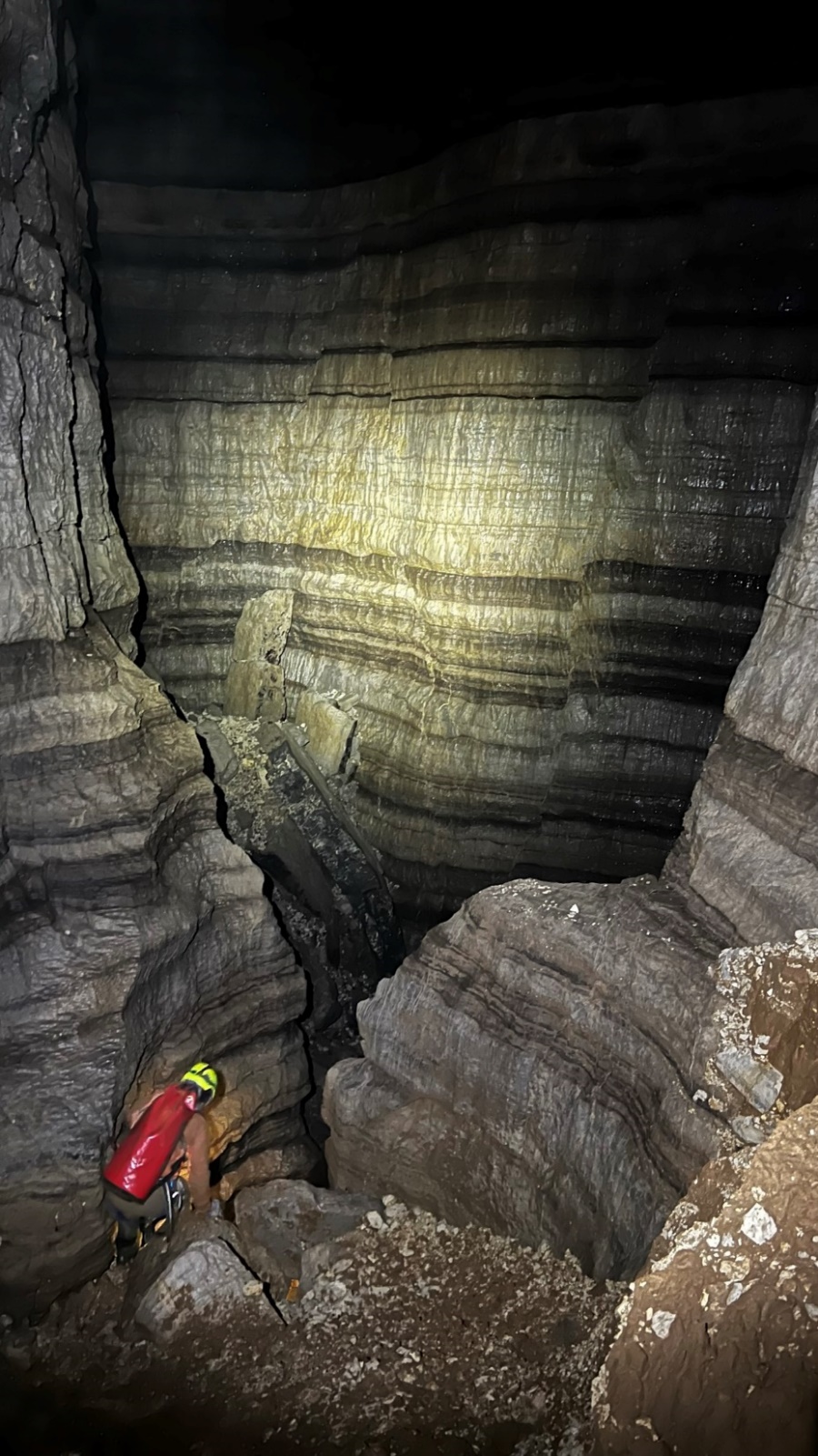 Injektáž fluoresceinem Iron Deep v hloubce -420 m
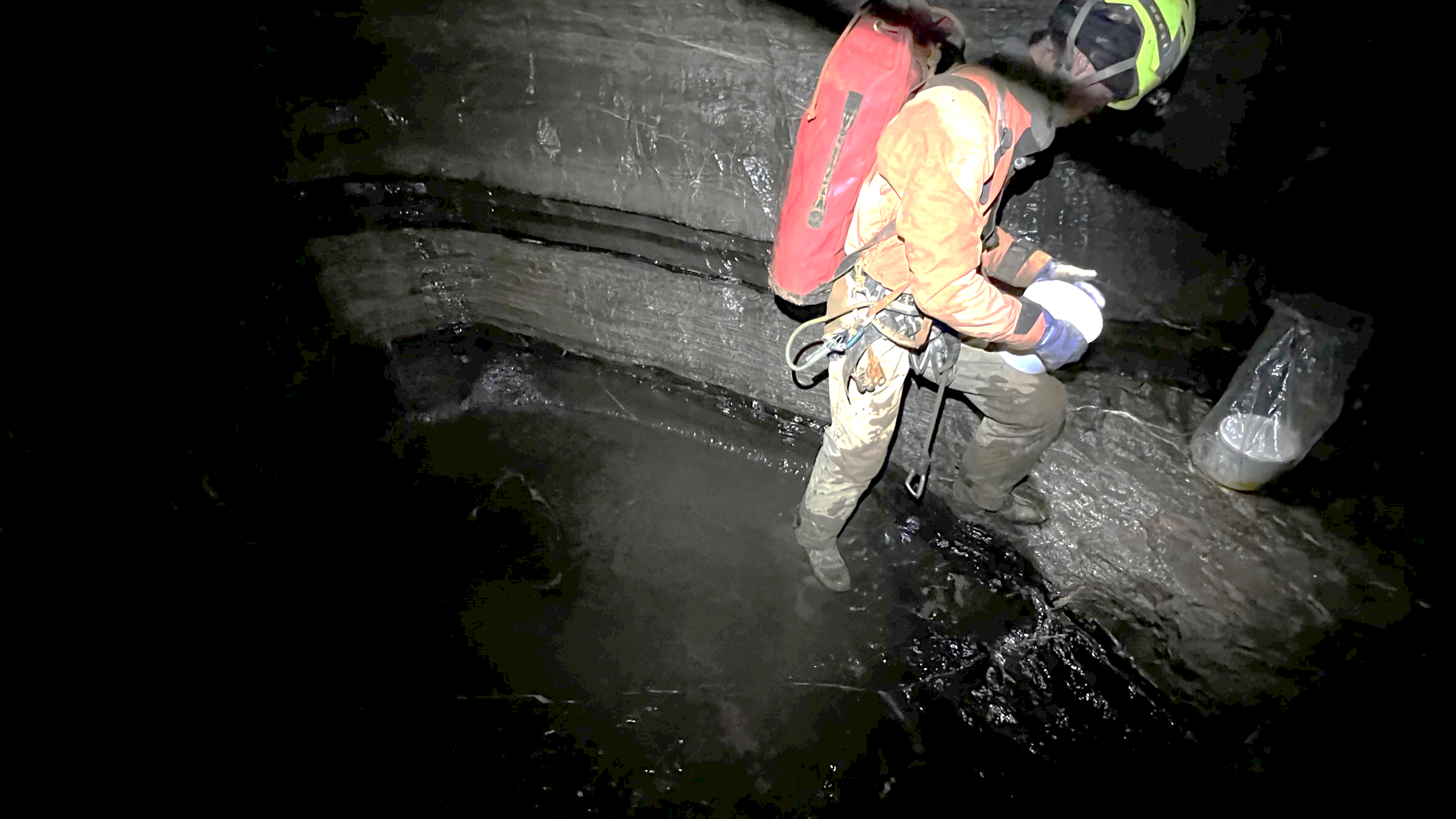 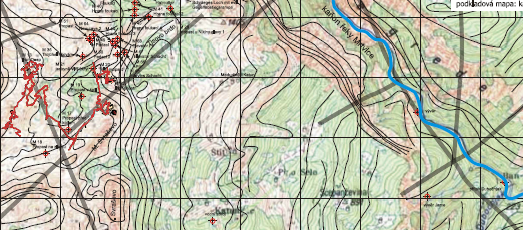 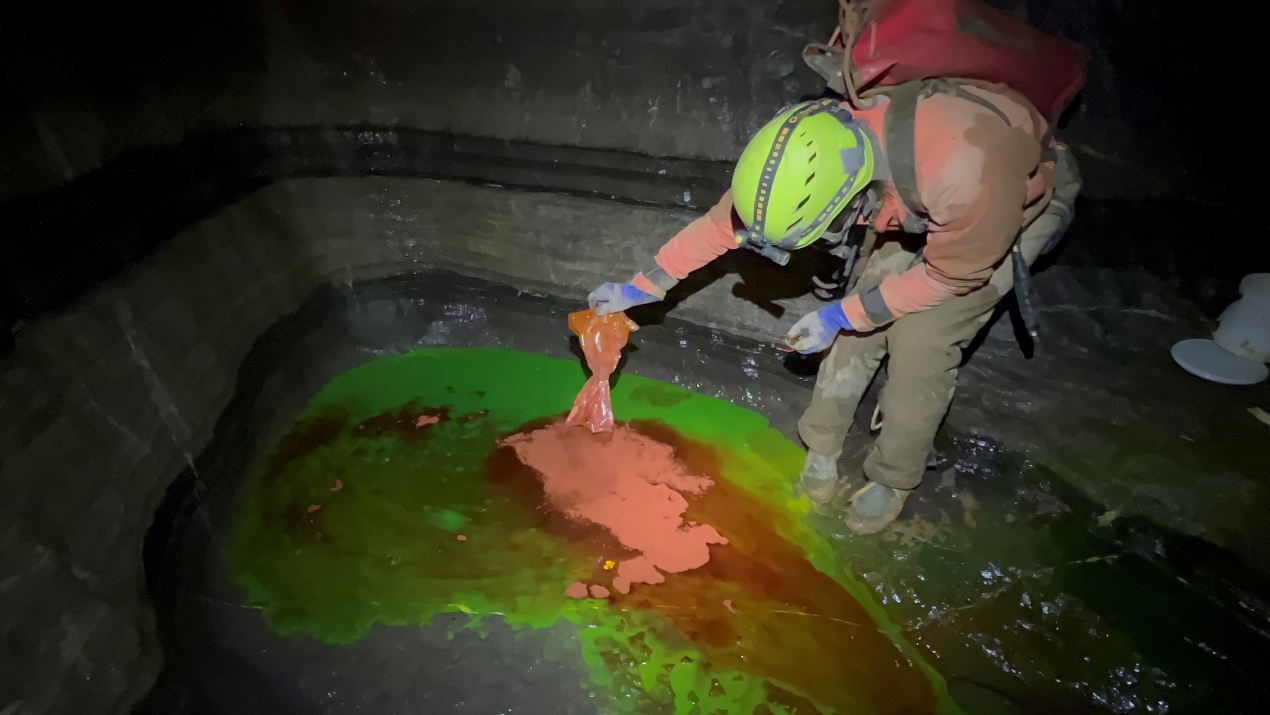 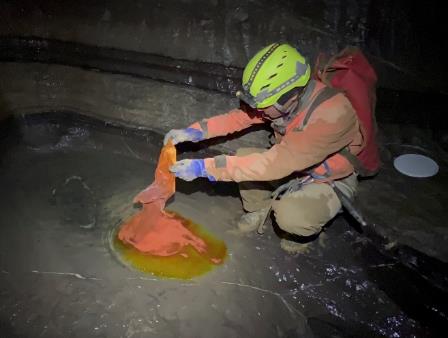 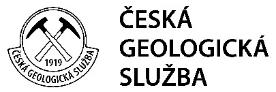 Drobné poznatky z geologie
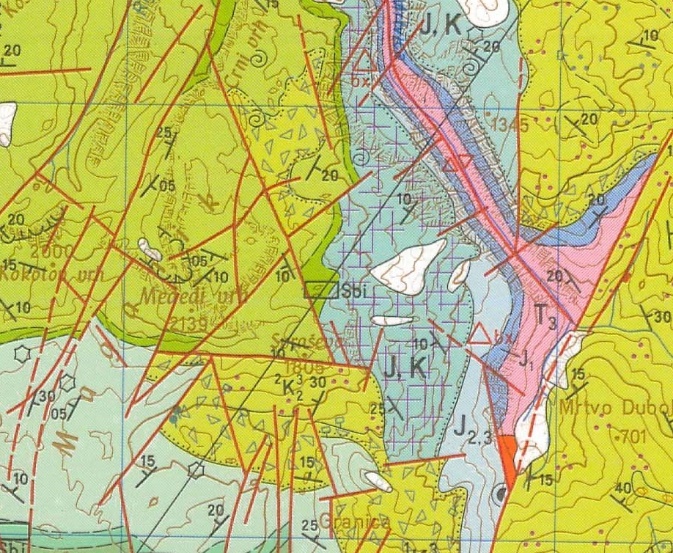 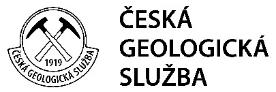 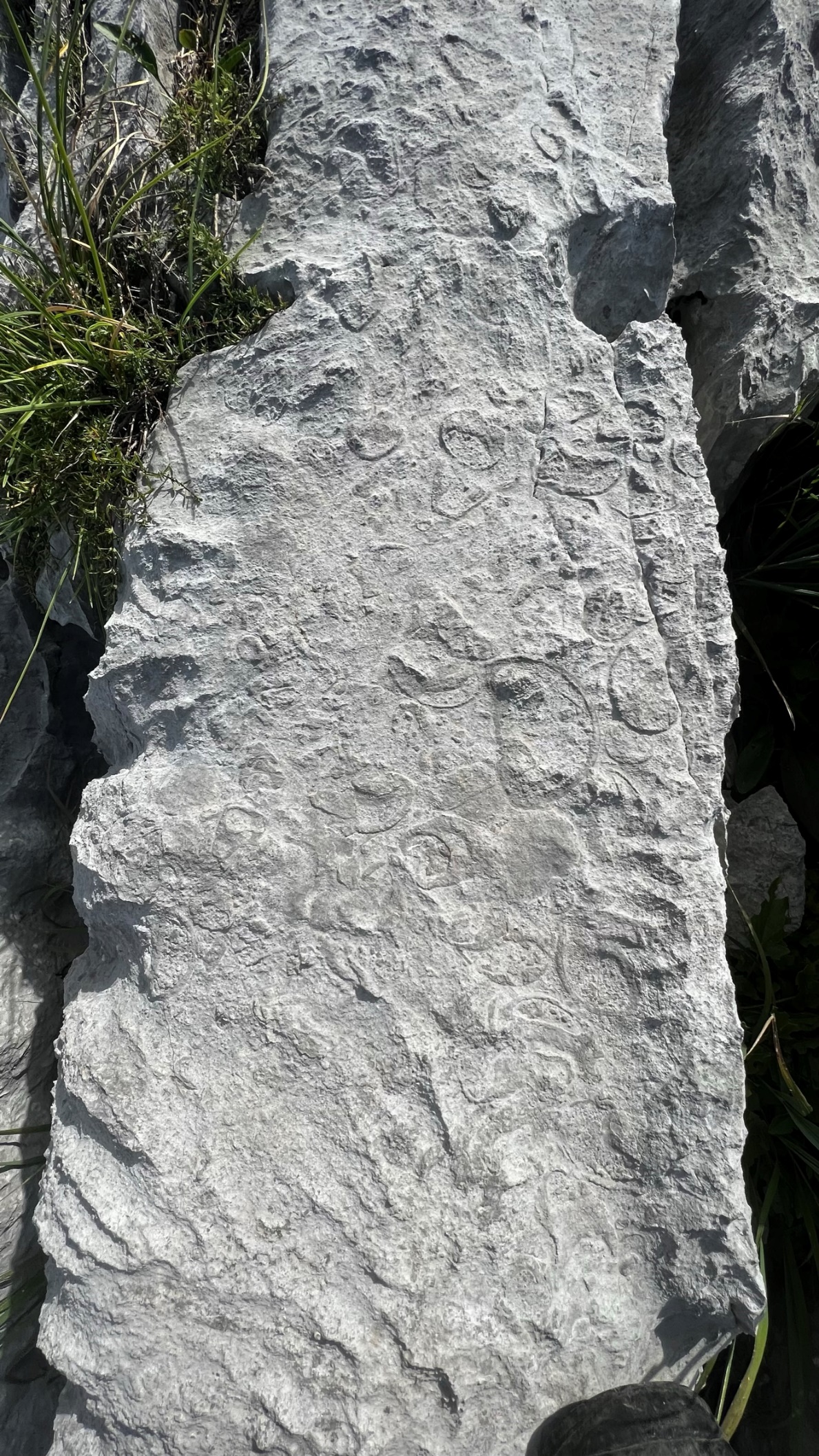 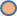 2) Osnova geološka karta SFRJ: ŠAVNIK. 1:100 000
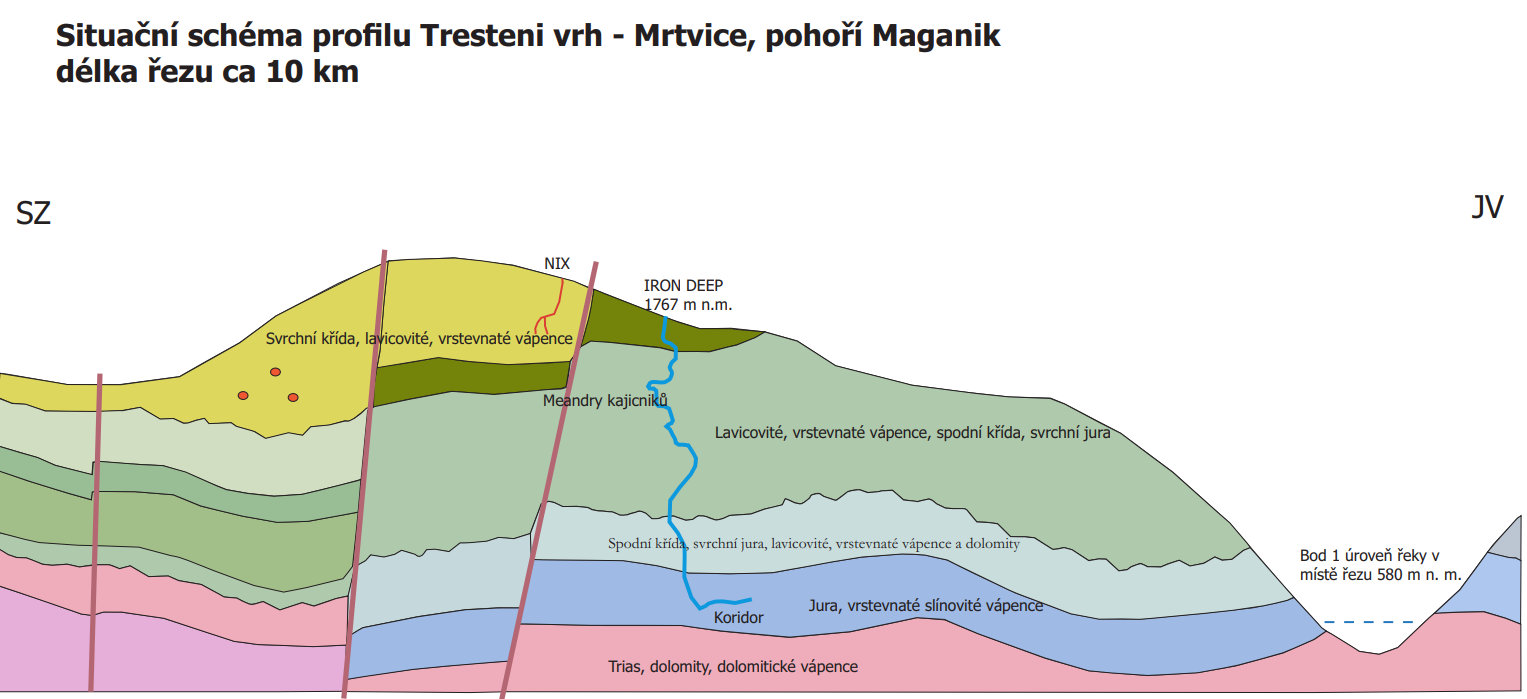 2) Osnova geološka karta SFRJ: ŠAVNIK. 1:100 000
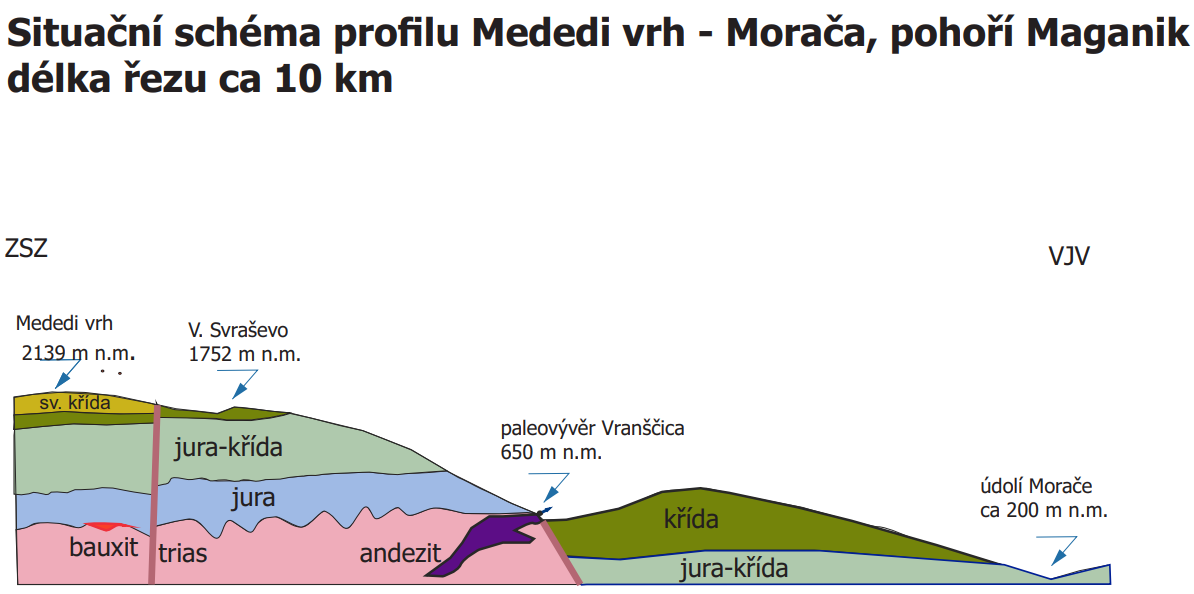 2) Osnova geološka karta SFRJ: ŠAVNIK. 1:100 000
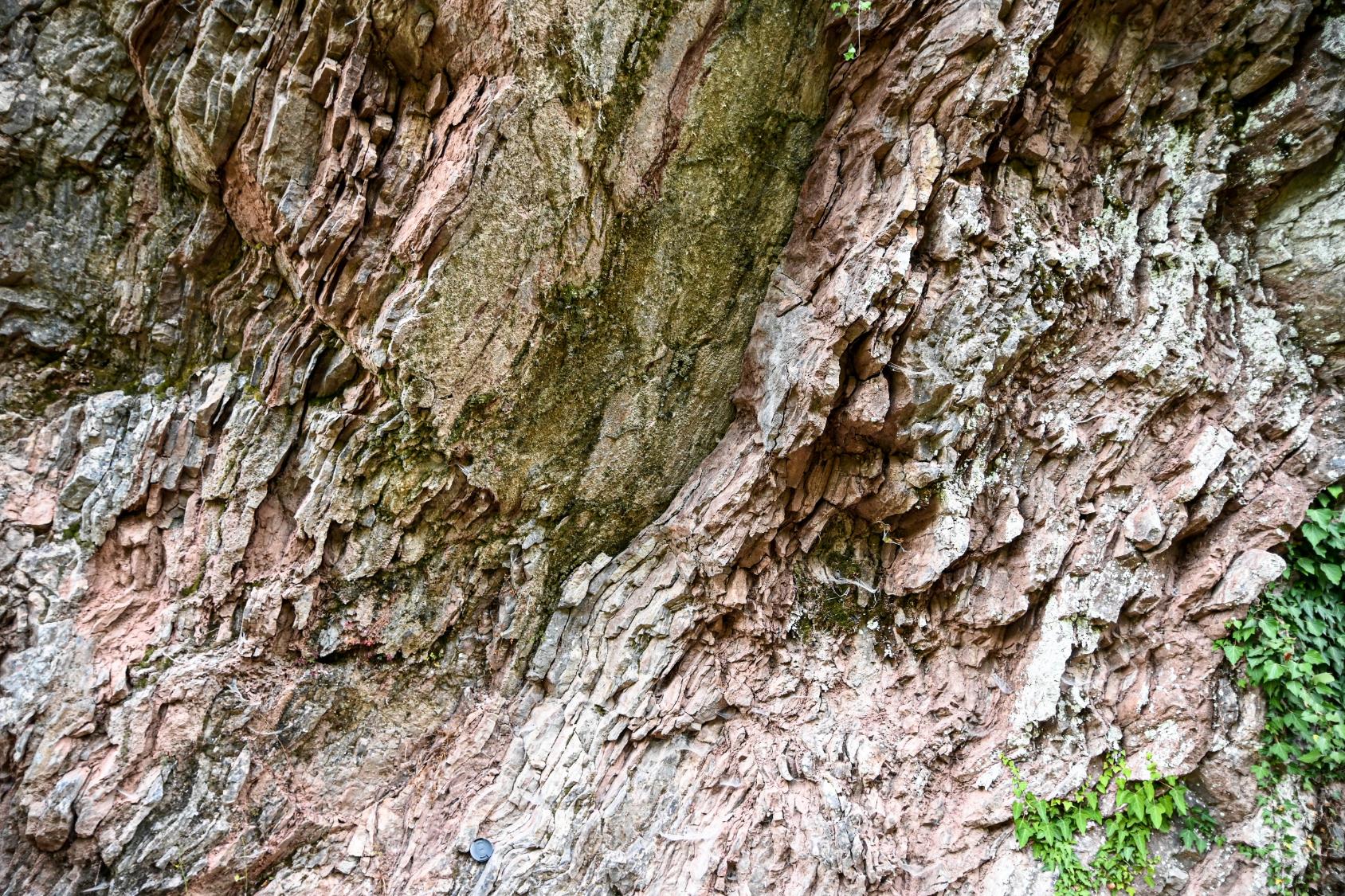 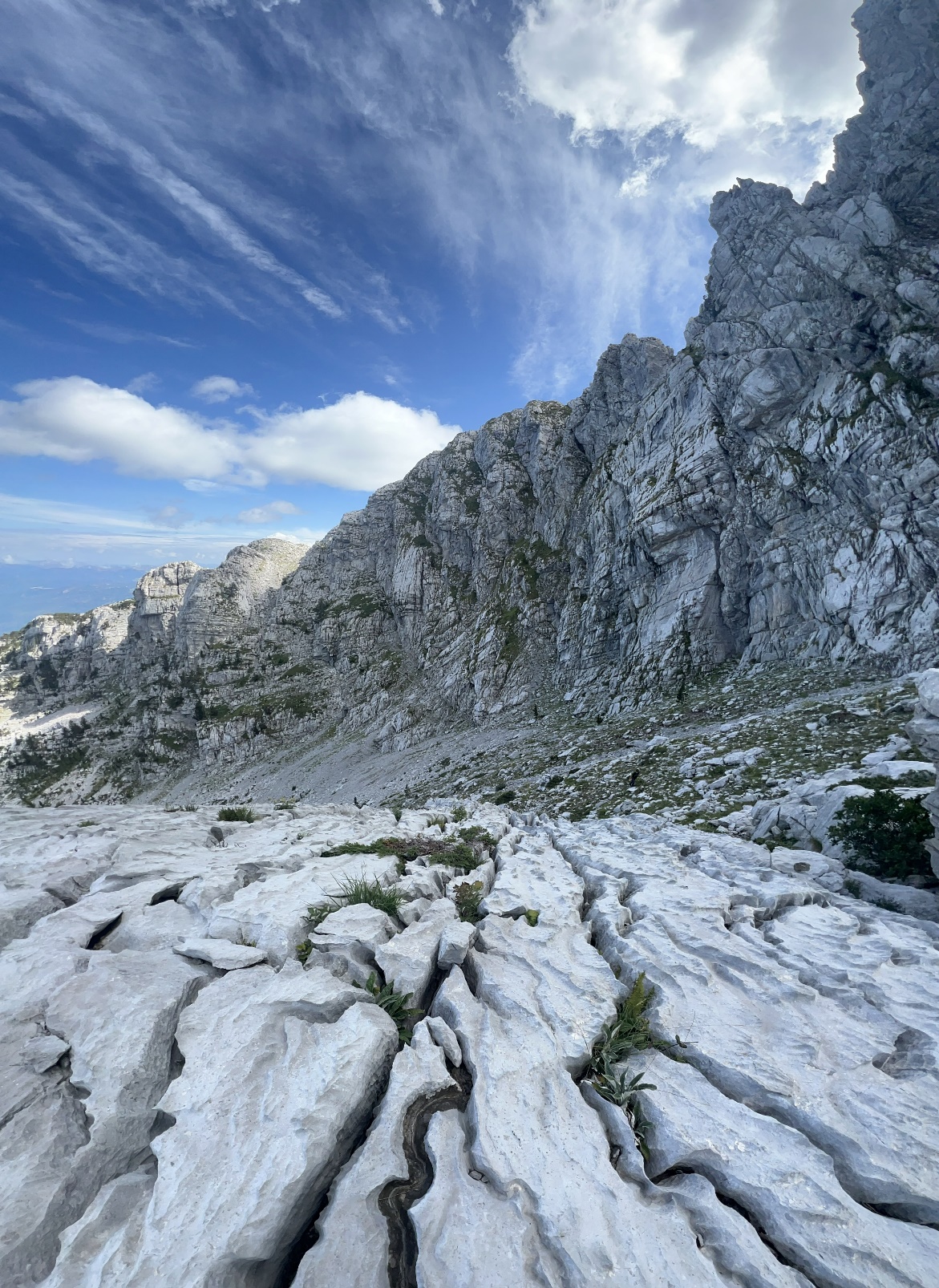 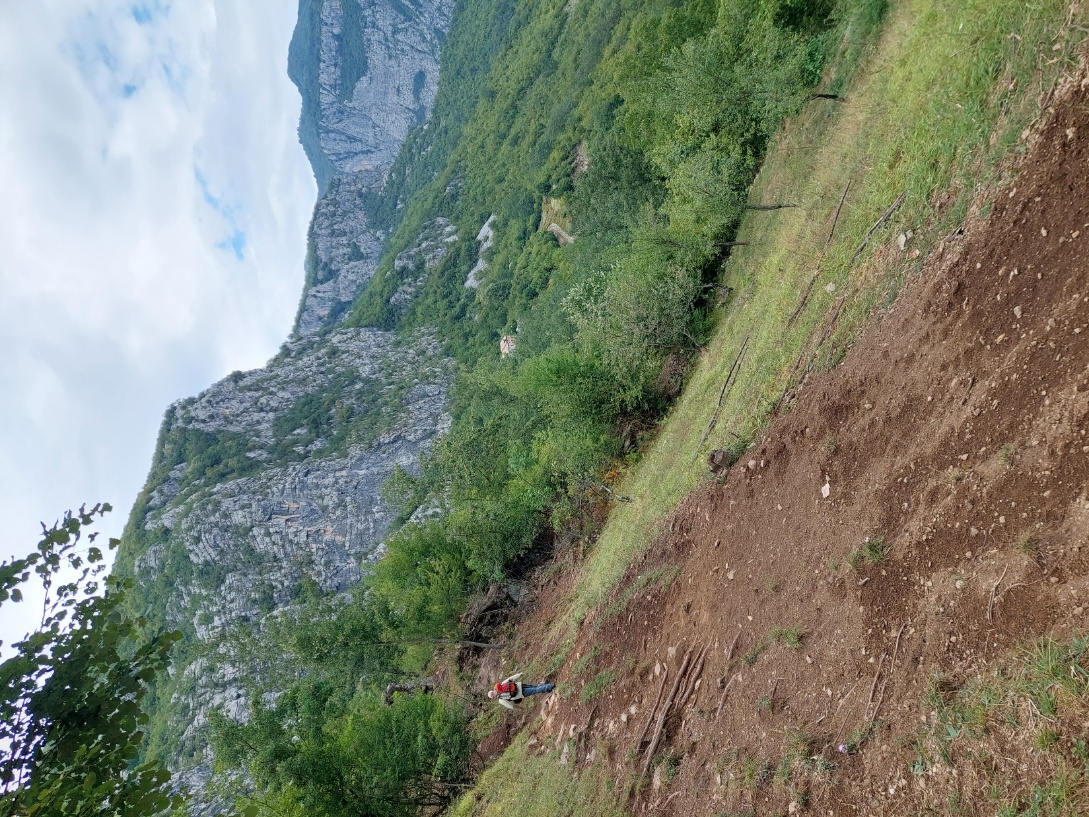 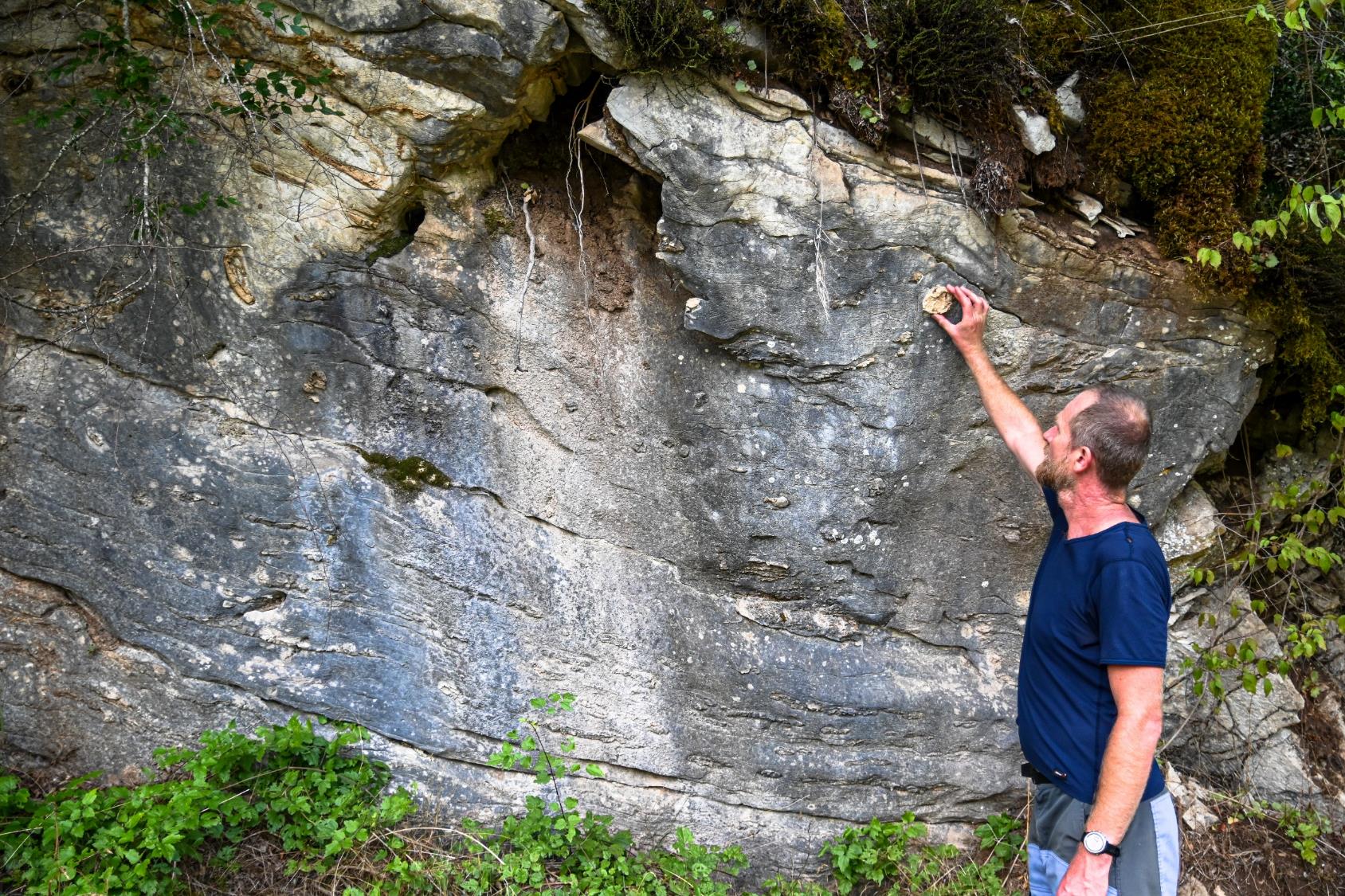 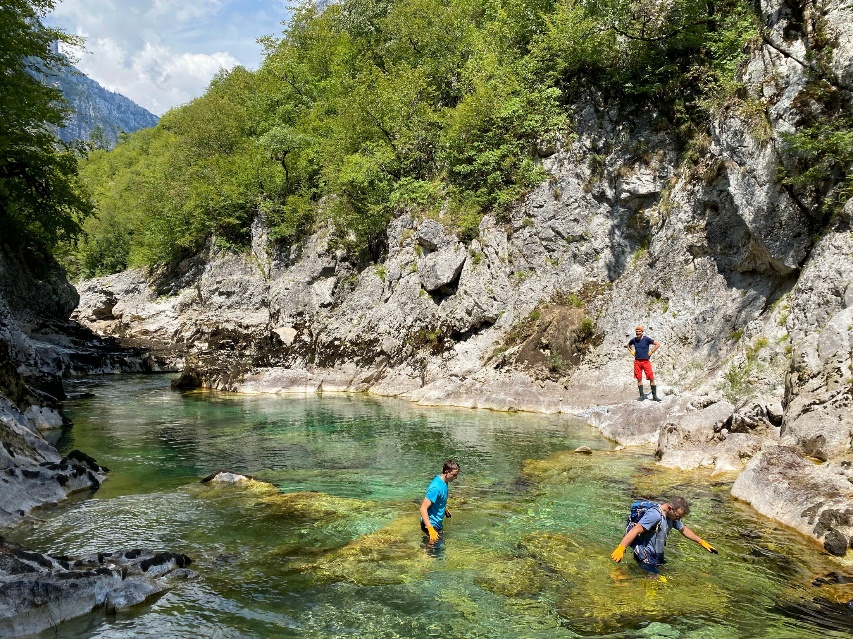 Jeskyně masivu Maganik
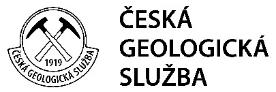 Iron Deep
Jame
Vranštica
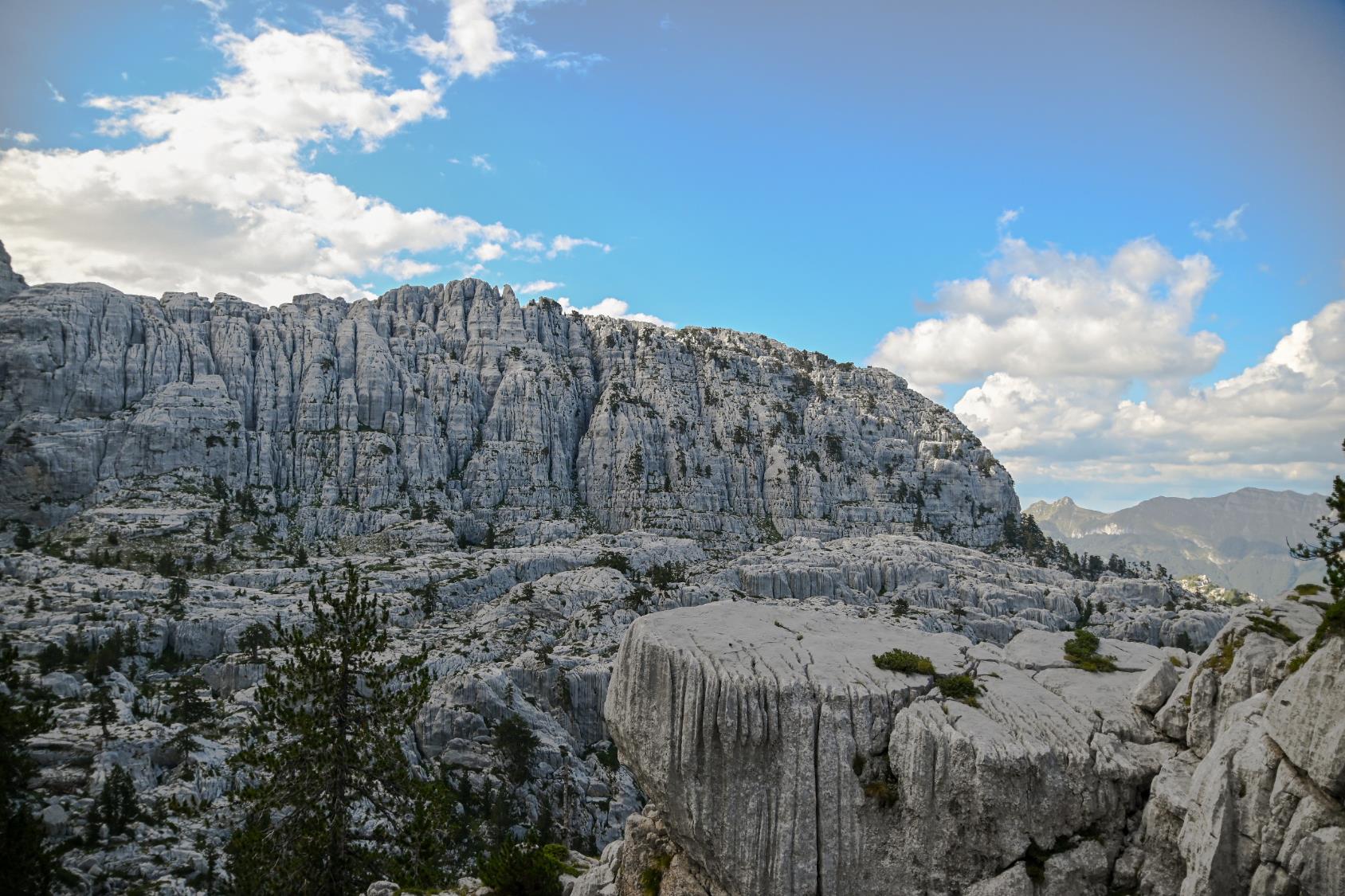 Tresteni vrch
1980 m n. m.
Iron Deep
1767 m n. m.
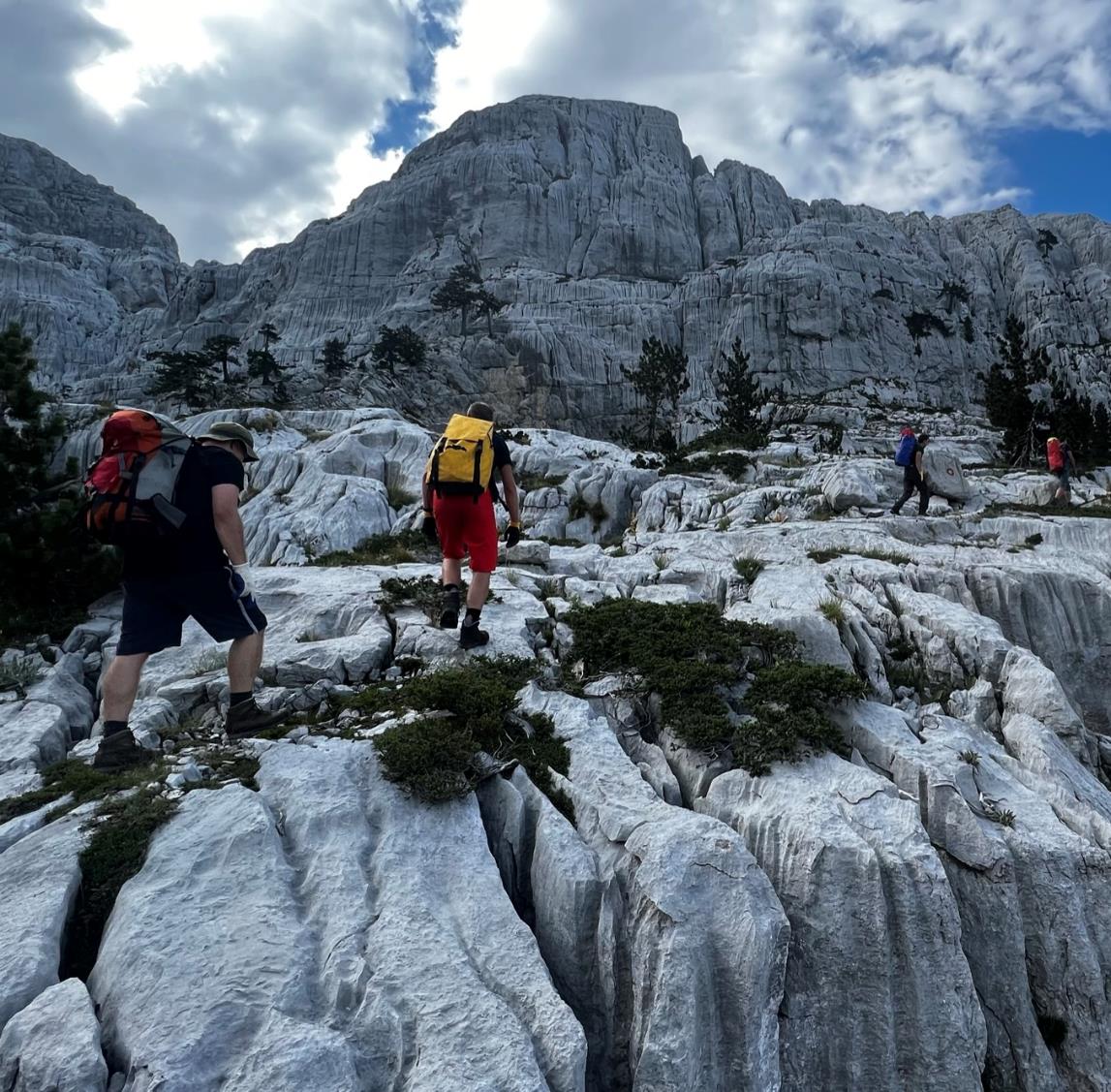 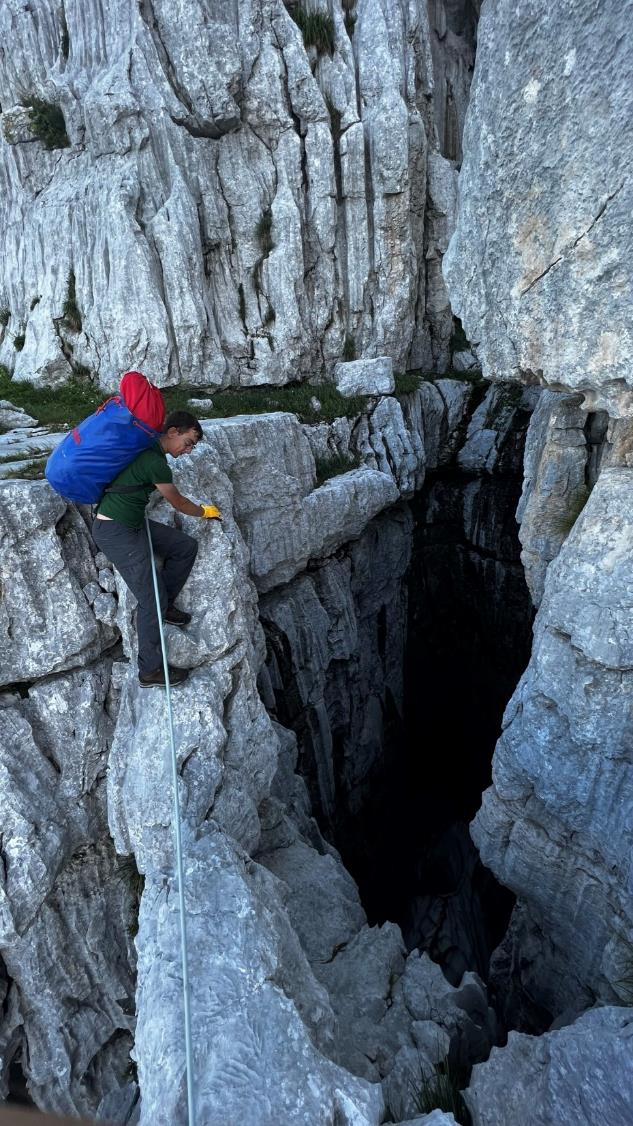 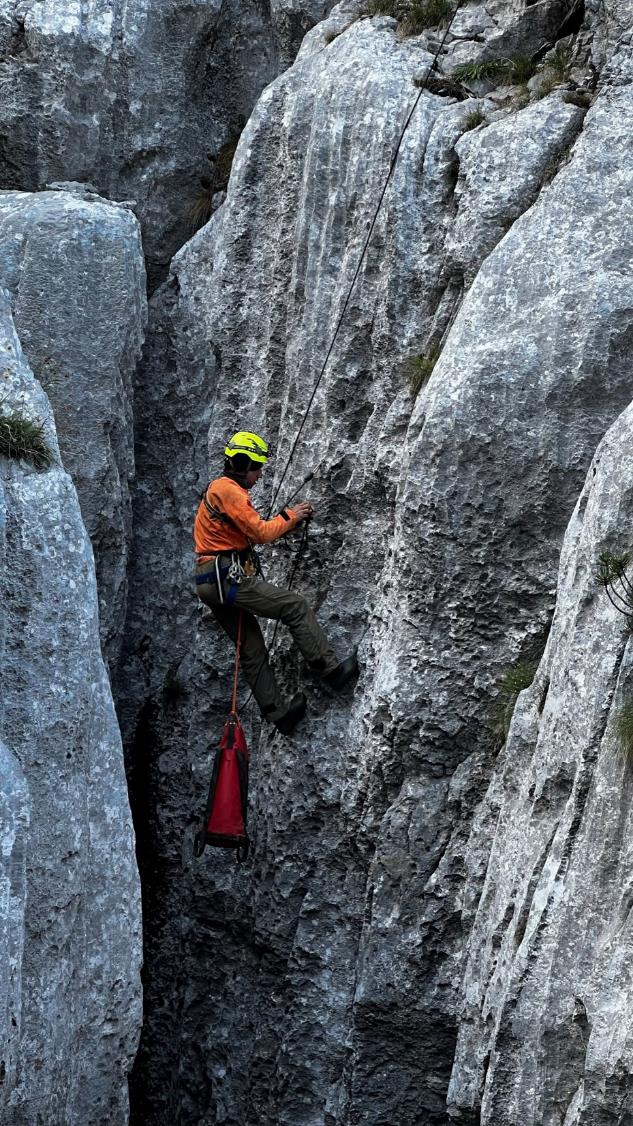 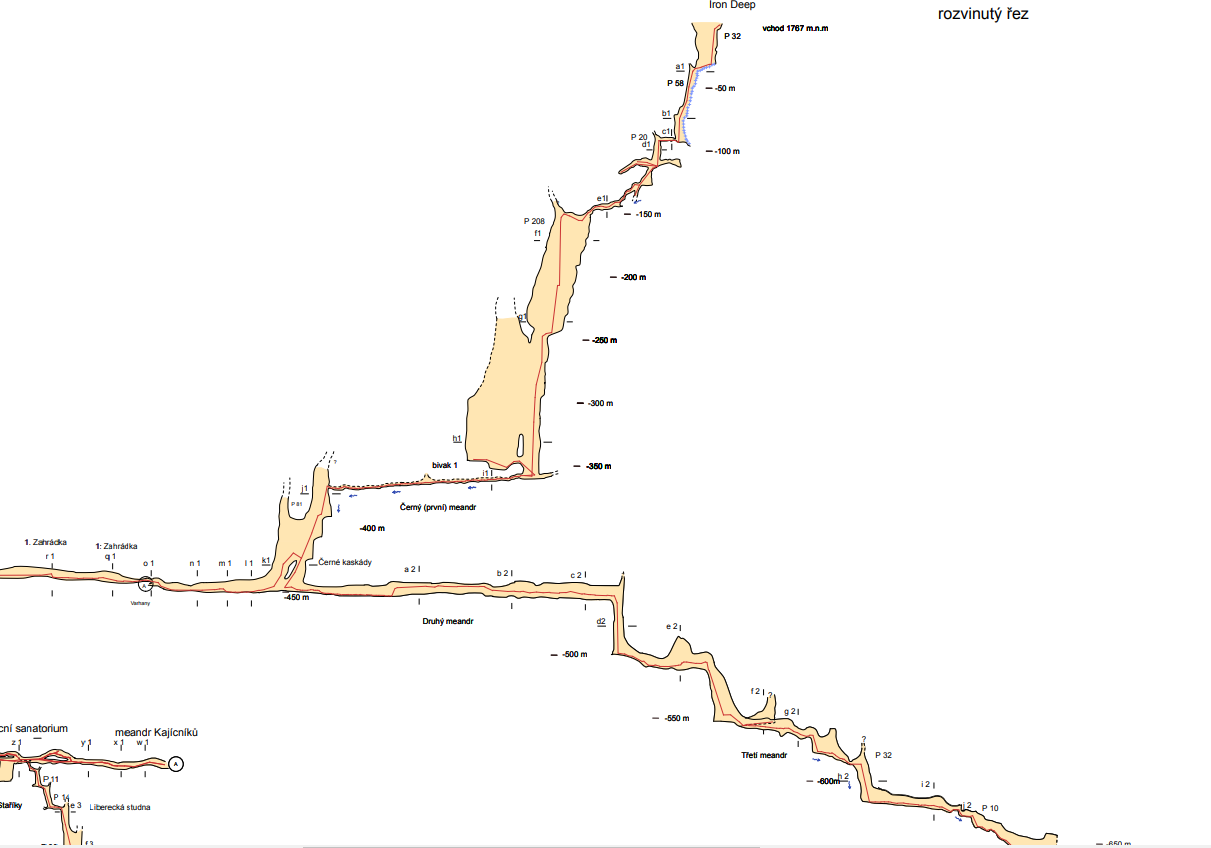 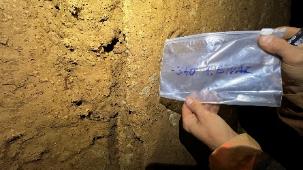 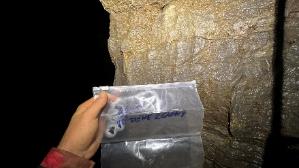 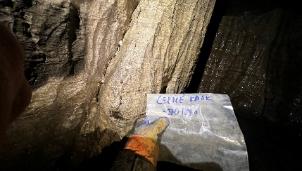 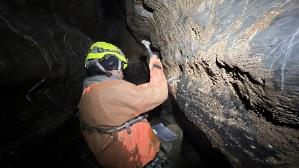 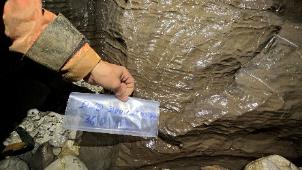 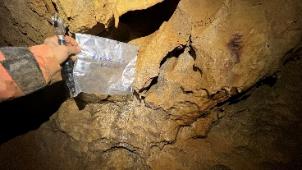 5) DVOŘÁK, Zdeněk. Expedice Černá Hora
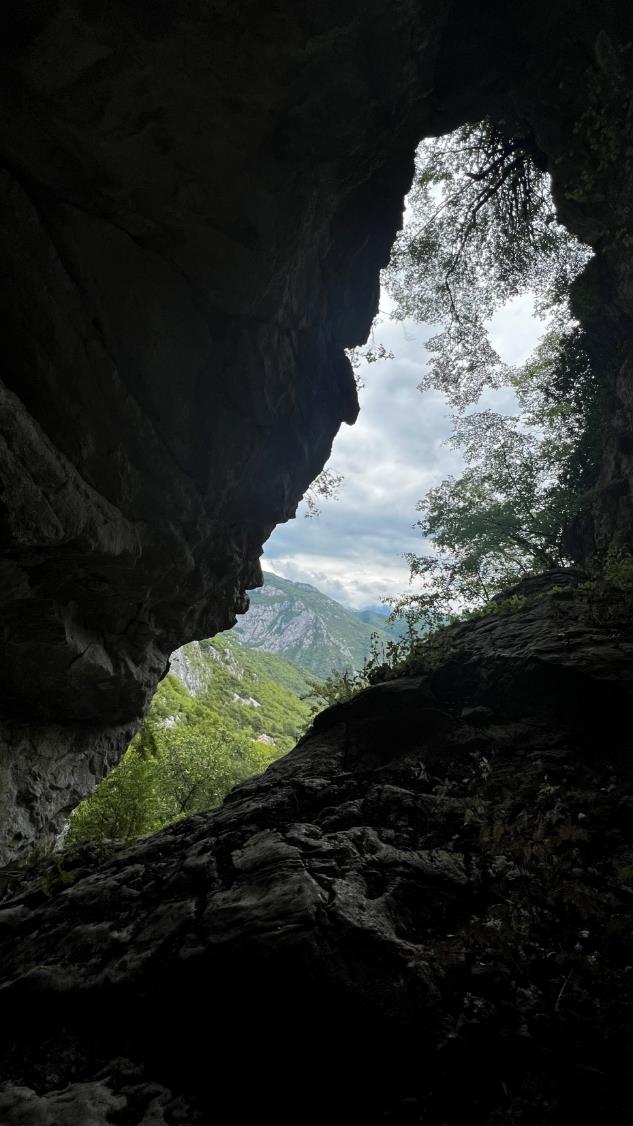 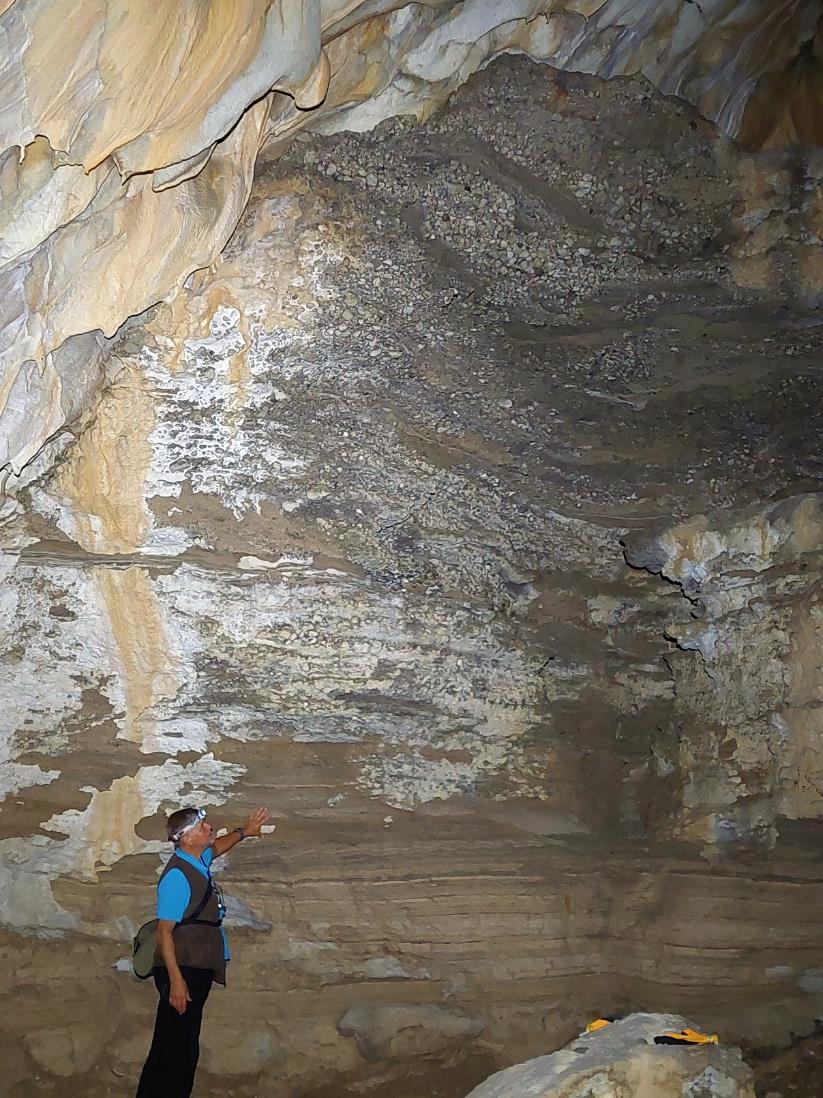 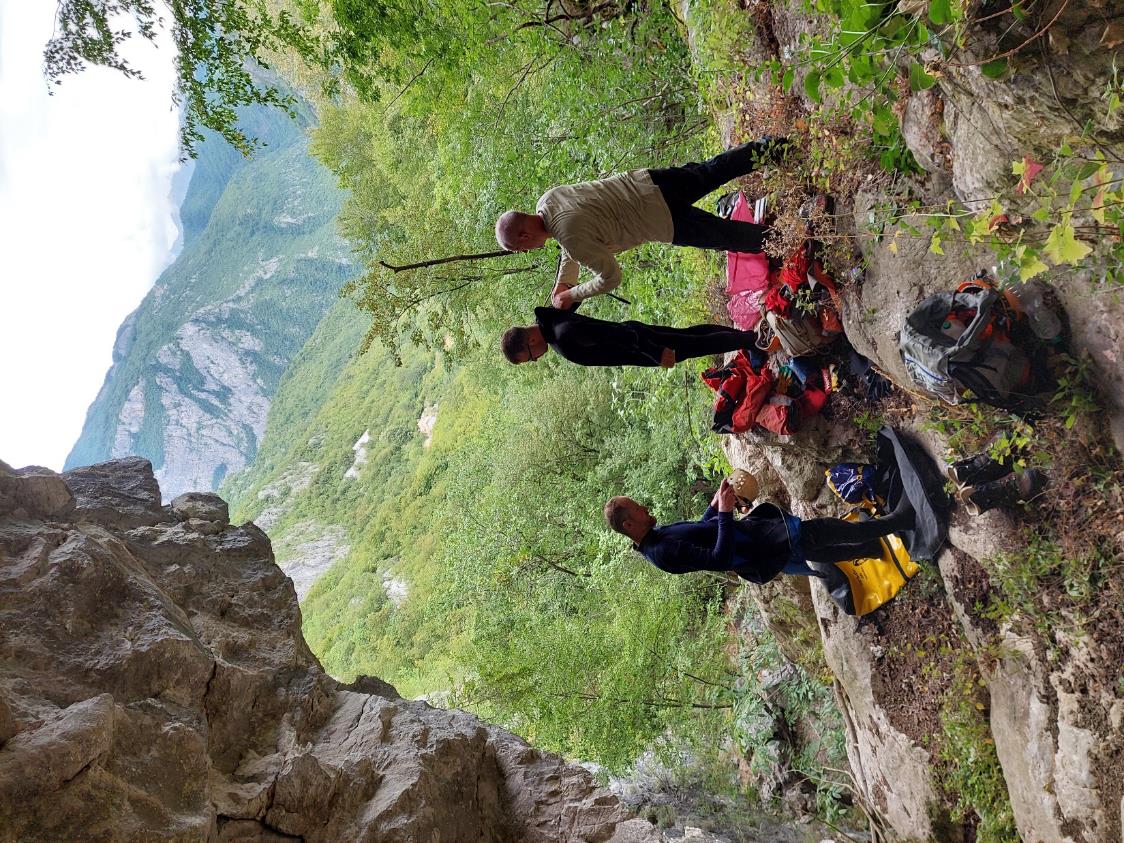 Vranštice, 
650 m n. m.
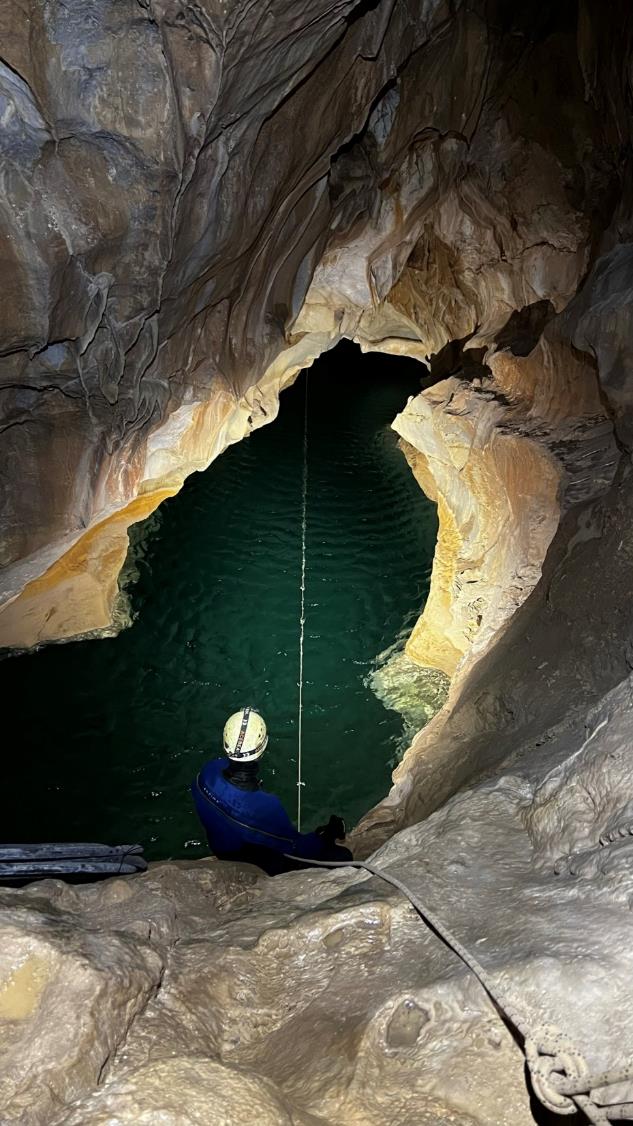 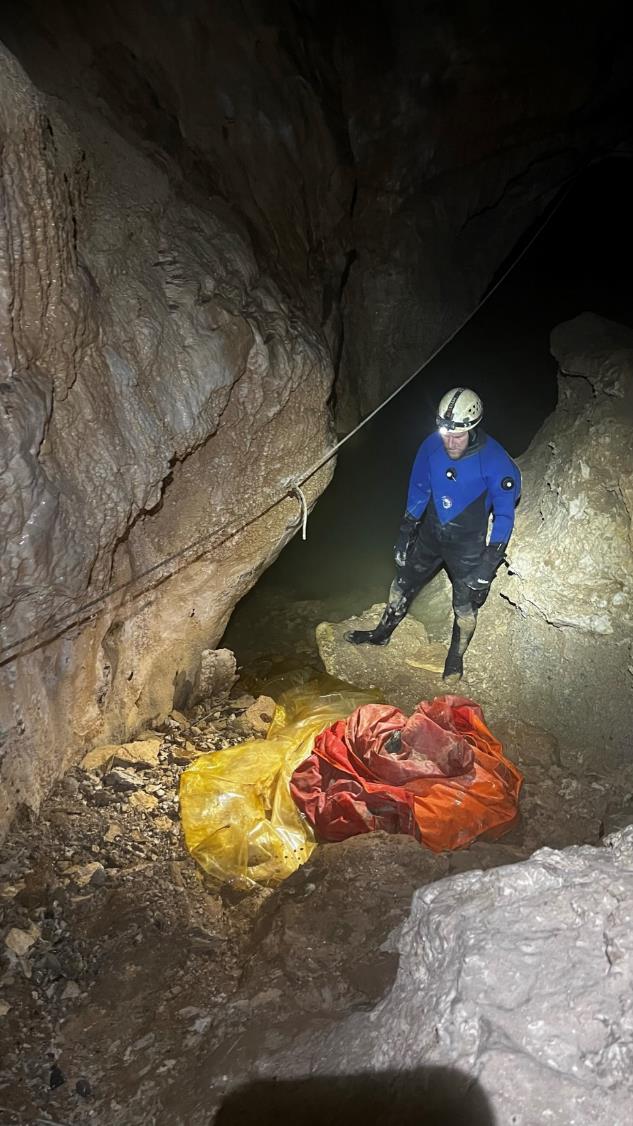 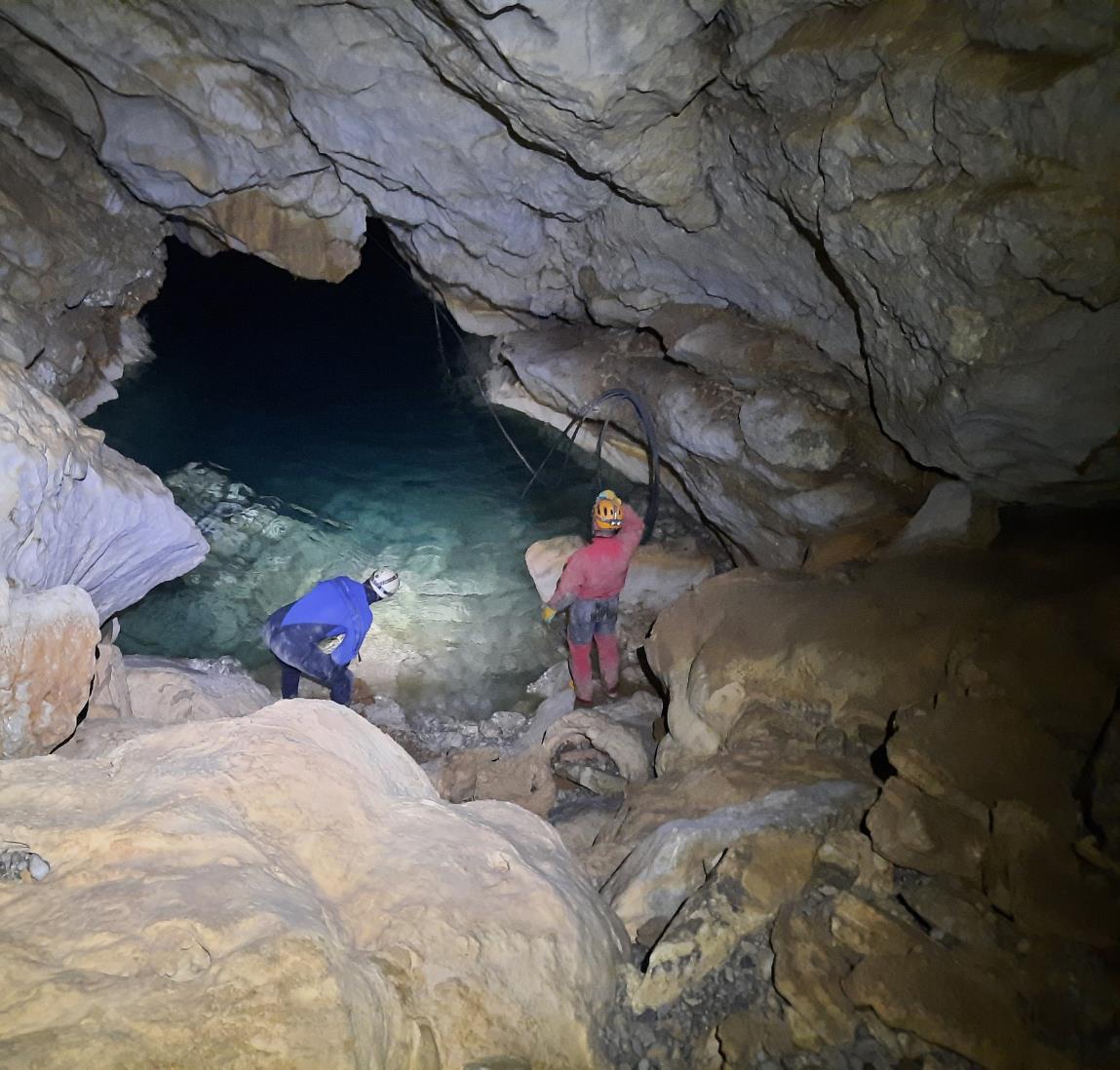 2 jezero
Za 4 jezerem
3 jezero
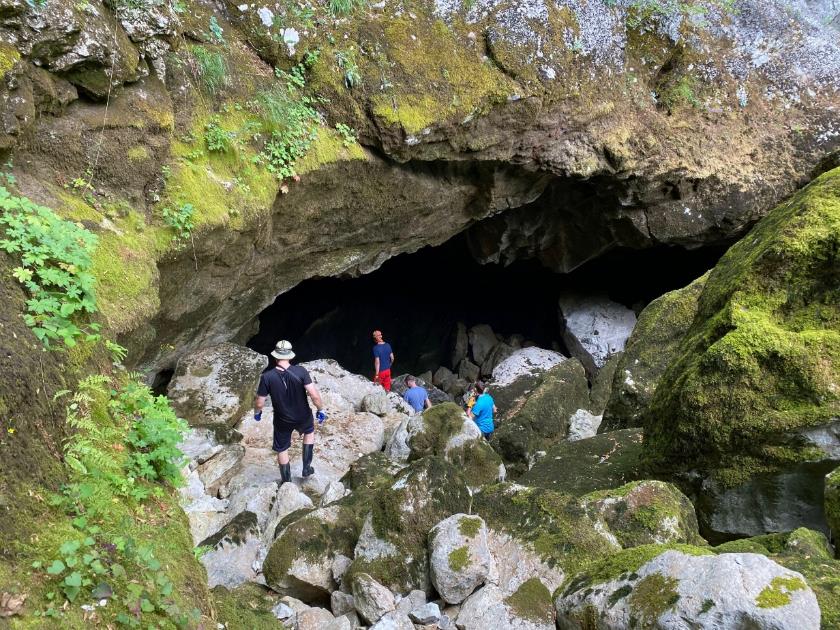 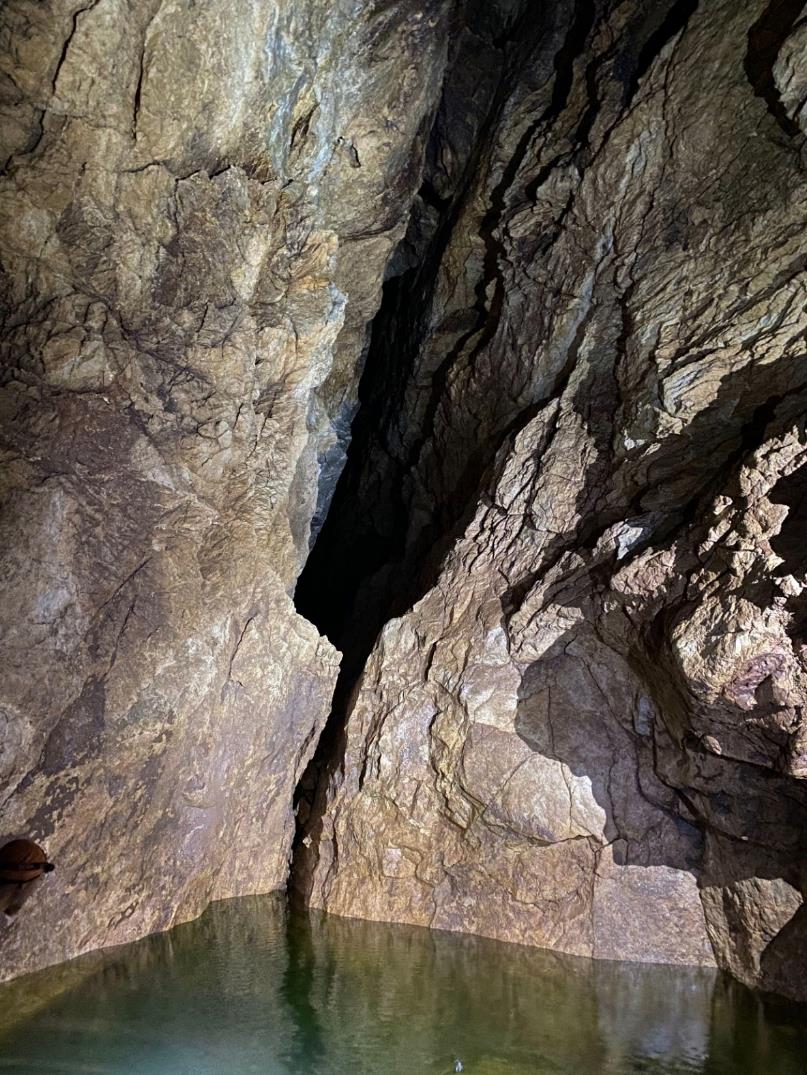 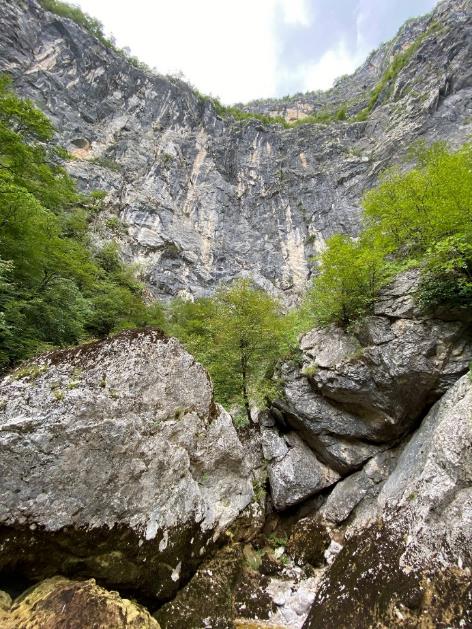 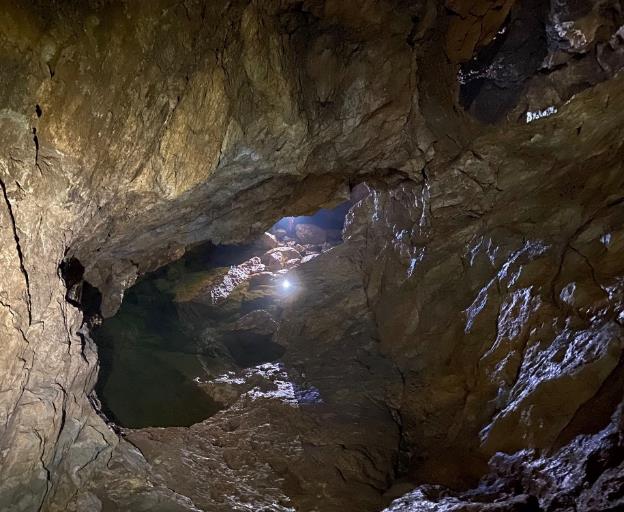 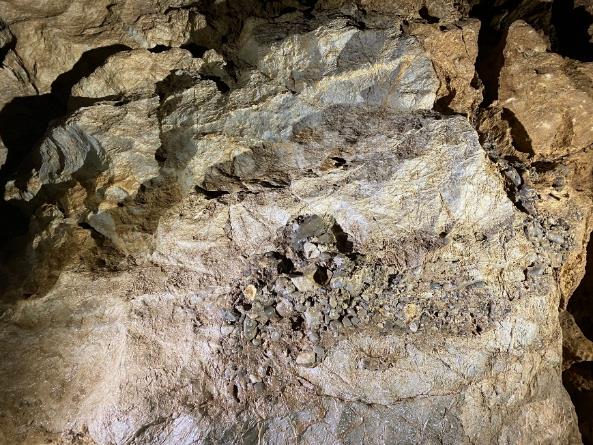 Jame, 
460 m n. m.
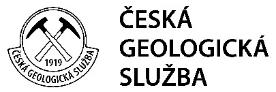 Odběry vzorků vod
Vývěr Jame
Sifon v jeskyni Jame
Jezero v jeskyni Vrančice
Řeka Mrtvice
Vývěr nad mořem Spila
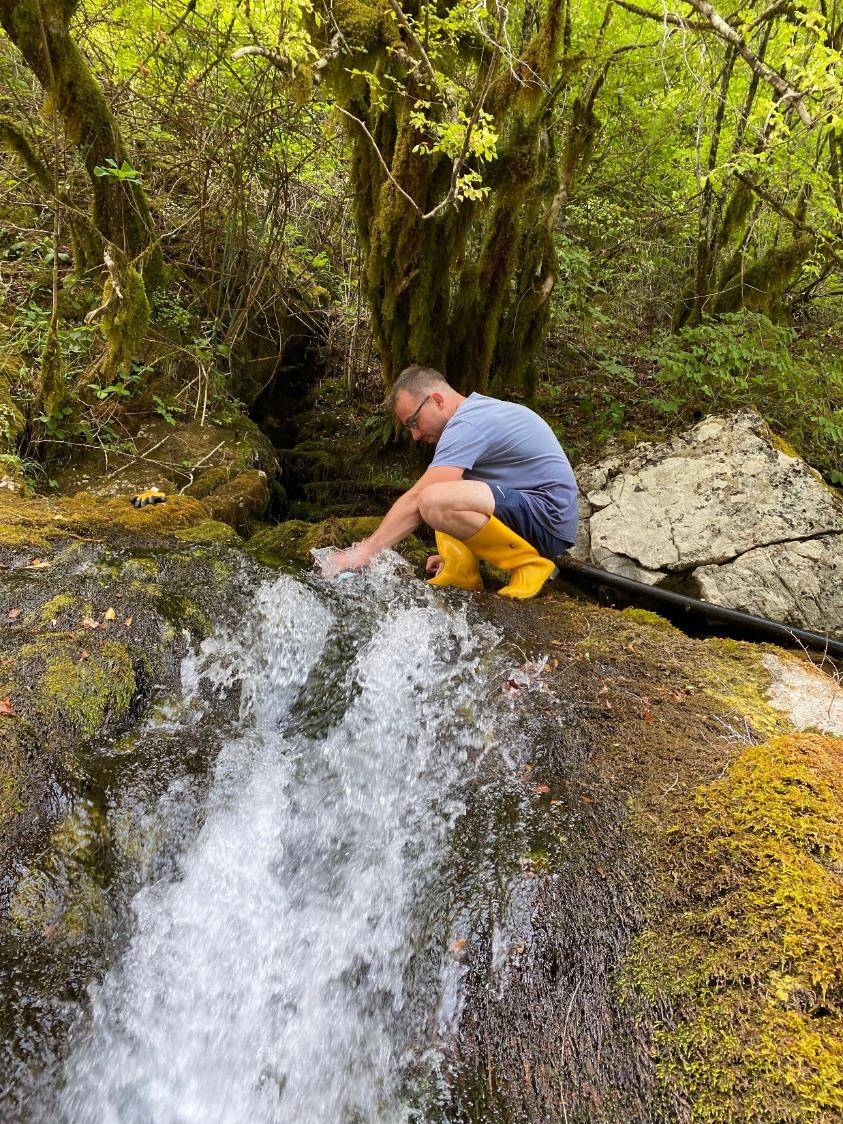 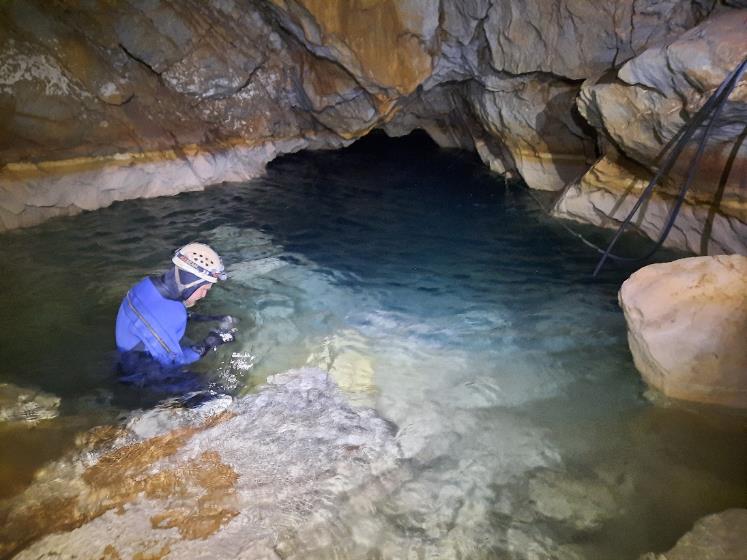 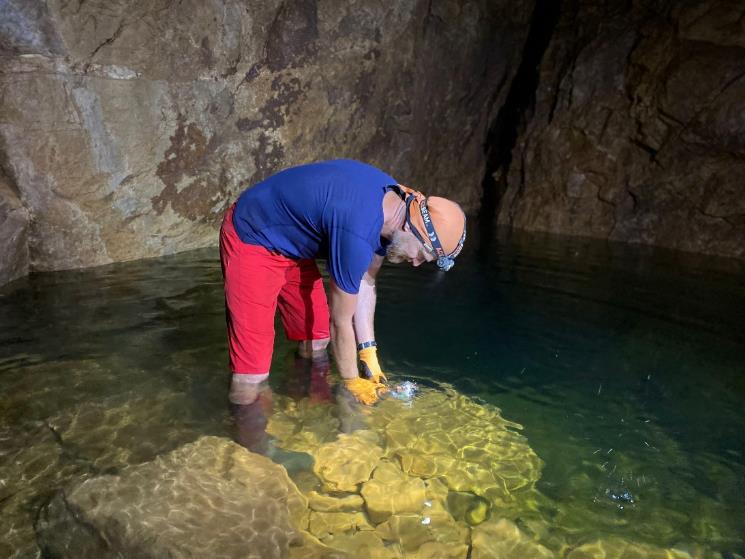 C
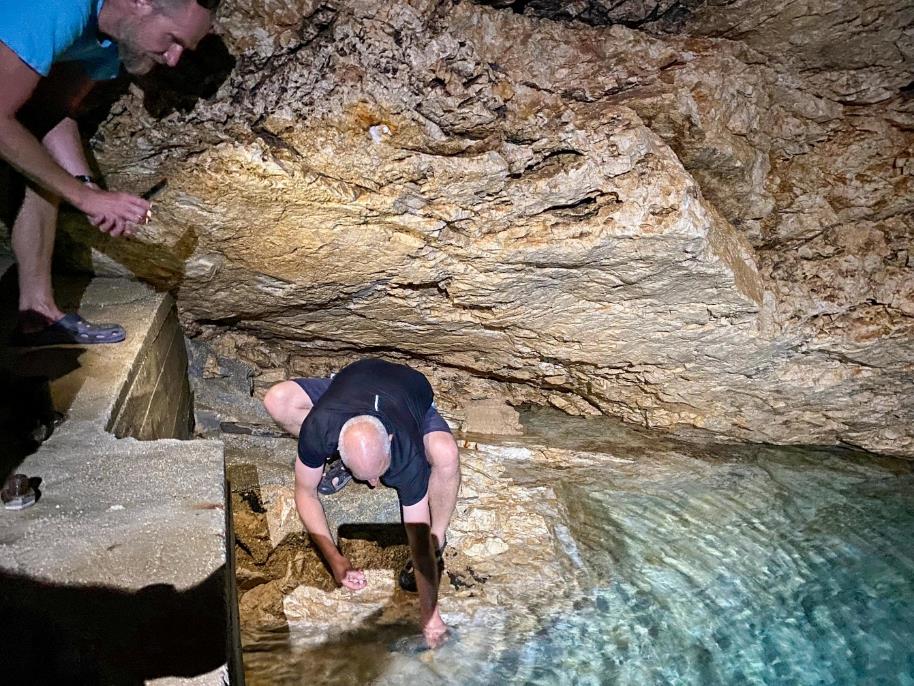 B
A: vývěr Jame
B: sifon v jeskyni Jame
C: jezero v jeskyni Vrančice
D: vývěr Spila
D
A
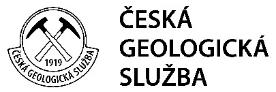 Orjen
Ročně zde spadne v průměru až 5000 mm srážek
Oblast mezi Crkvicí a Dragaljským poljem (600 m n. m.)
Podzemní voda je odváděna pod hladinou moře v Risanském zálivu, kde jsou dvě velké vyvěračky Sopot a Spila
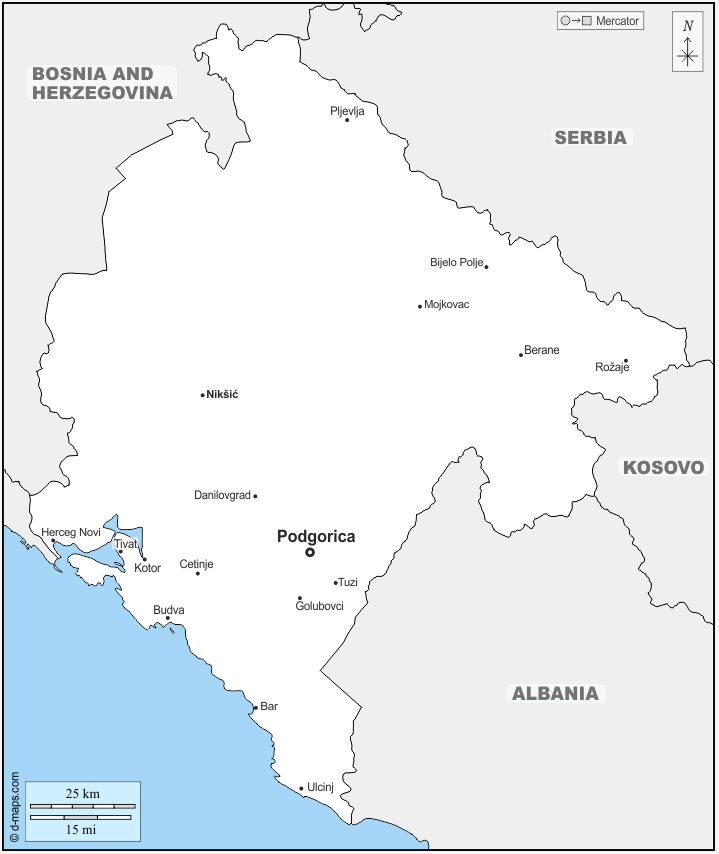 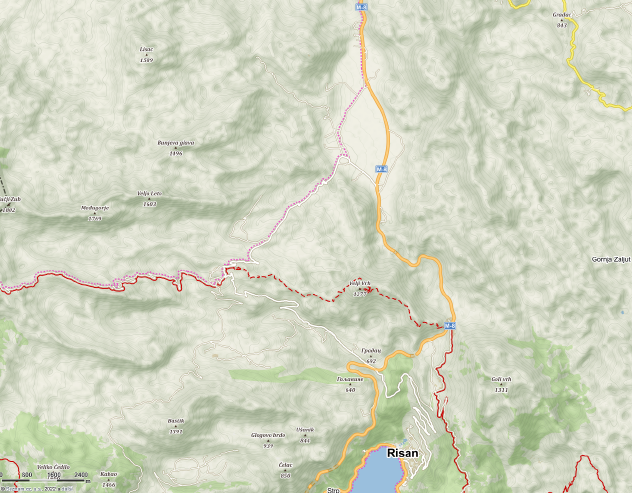 Dragalj
Crkvice
Spila
Sopot
1) Mapy.cz [online].
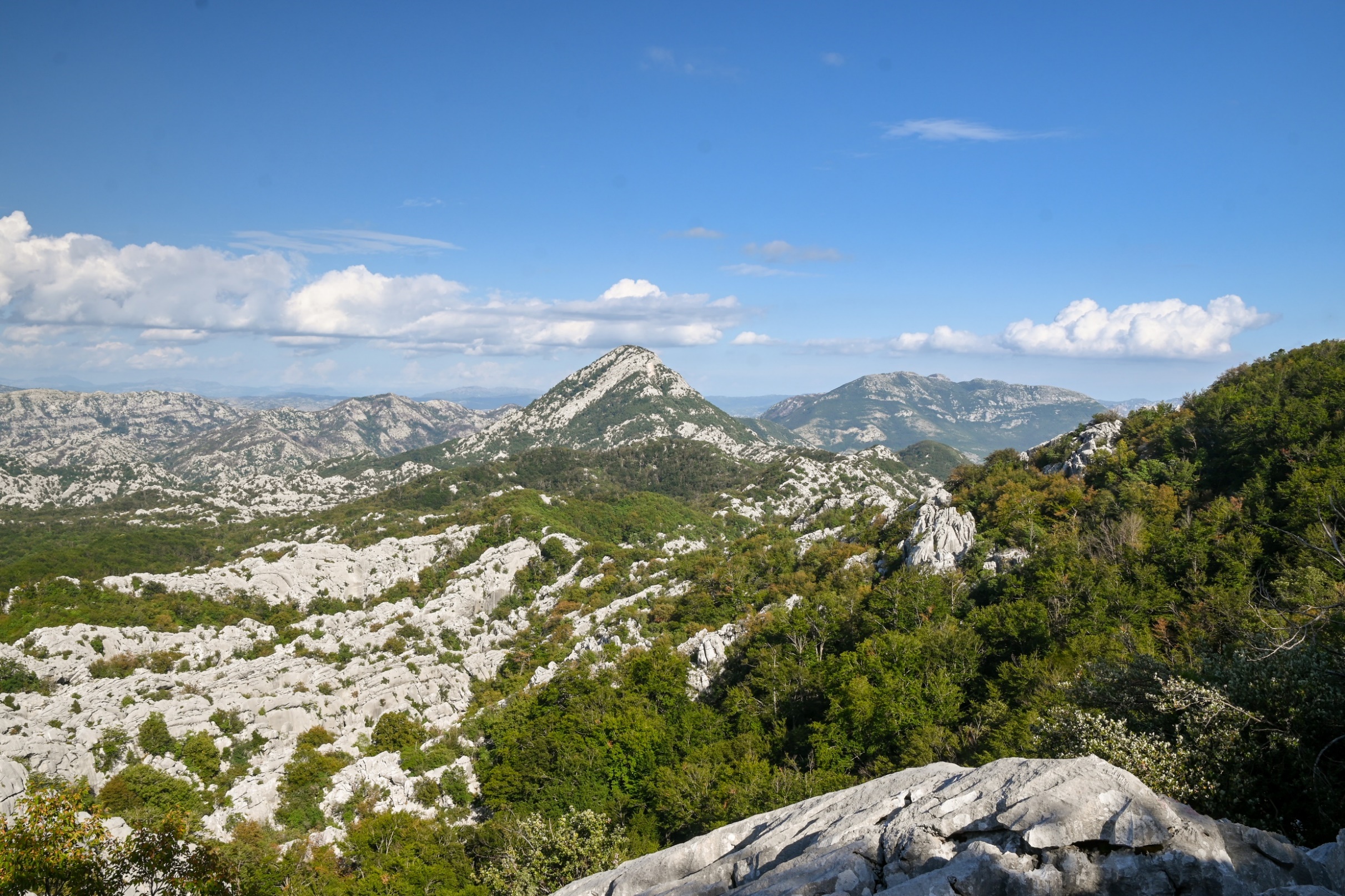 Velji Vrh, 
1277 m n. m.
7) Les chemins de l Orjen
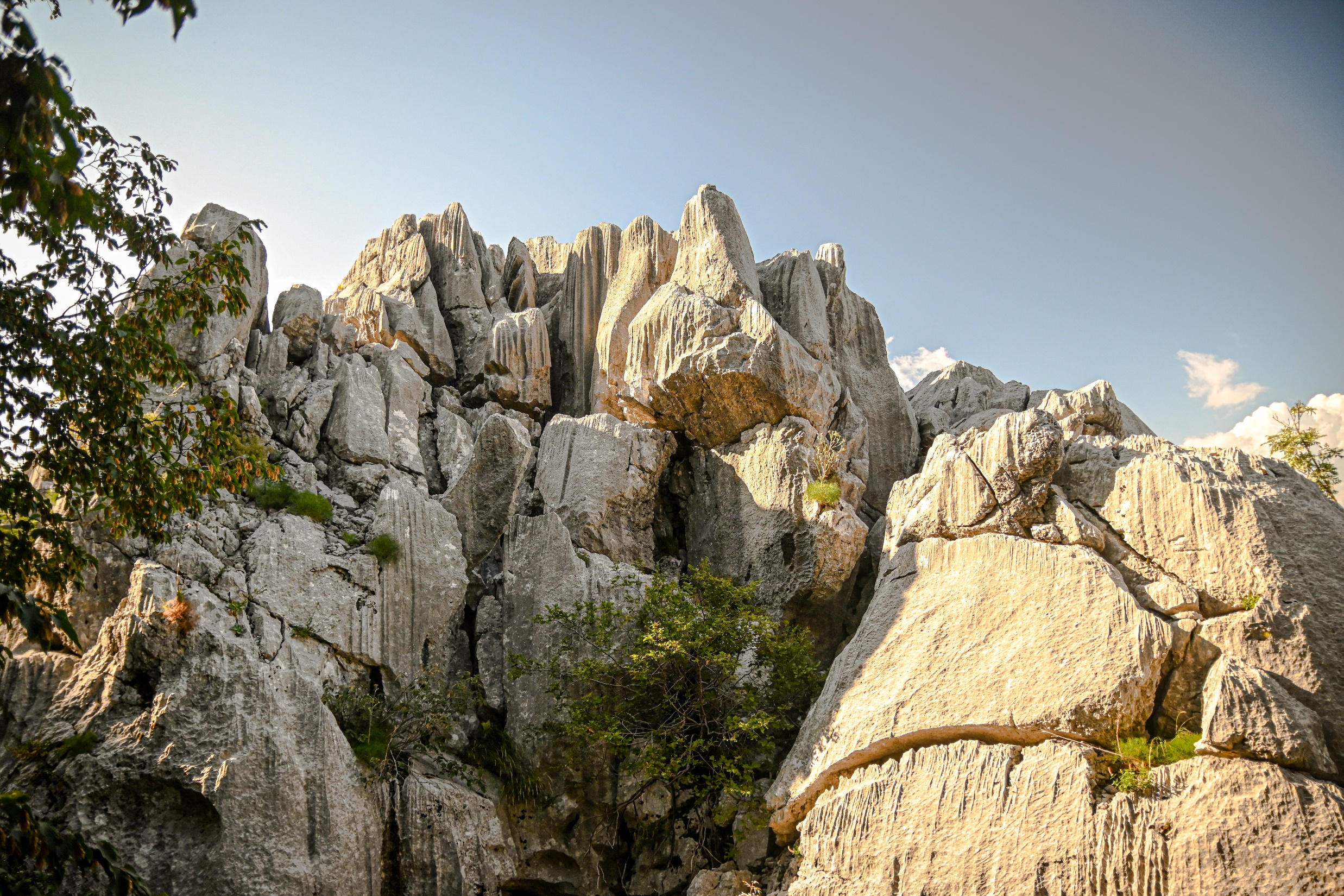 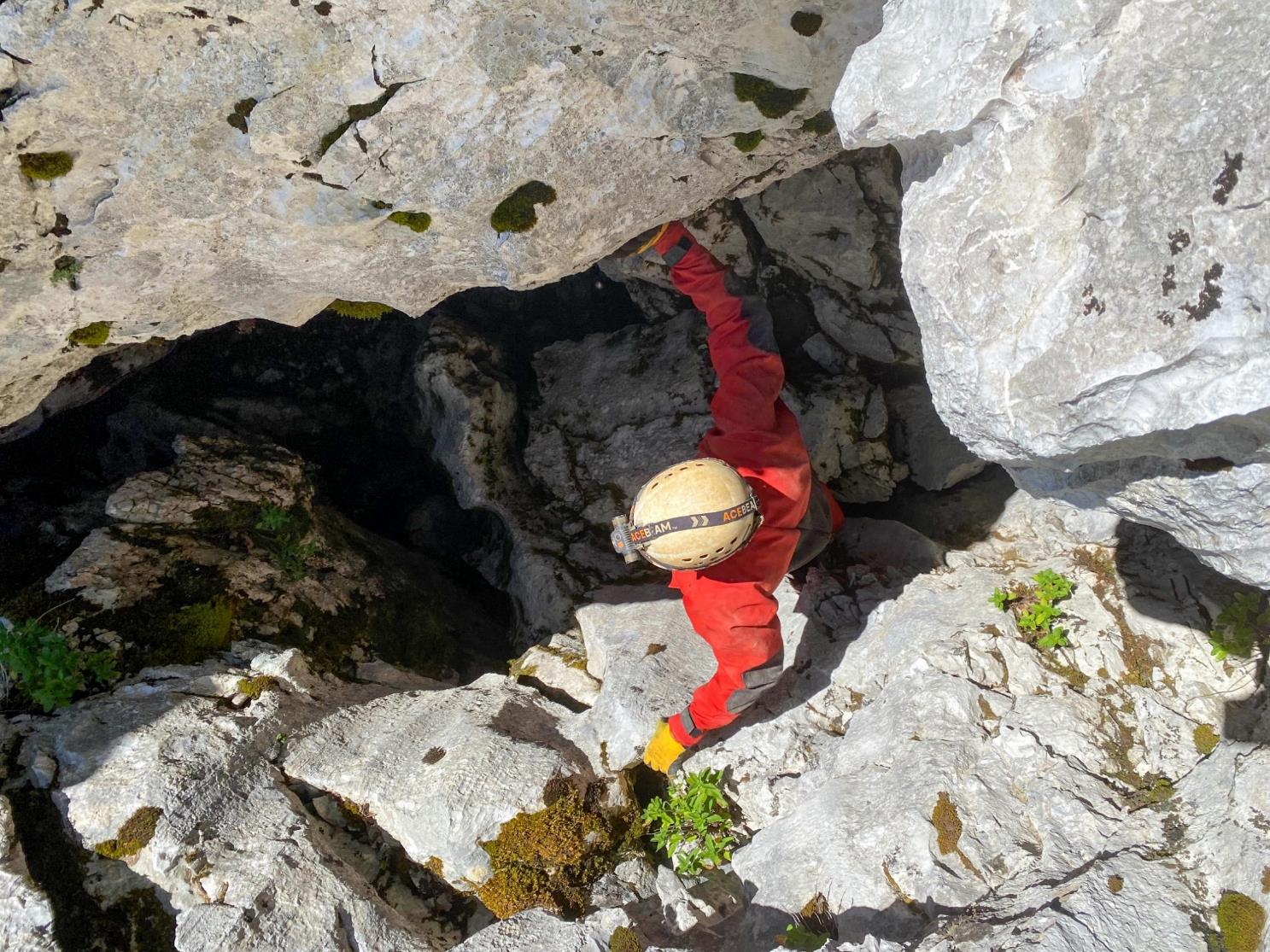 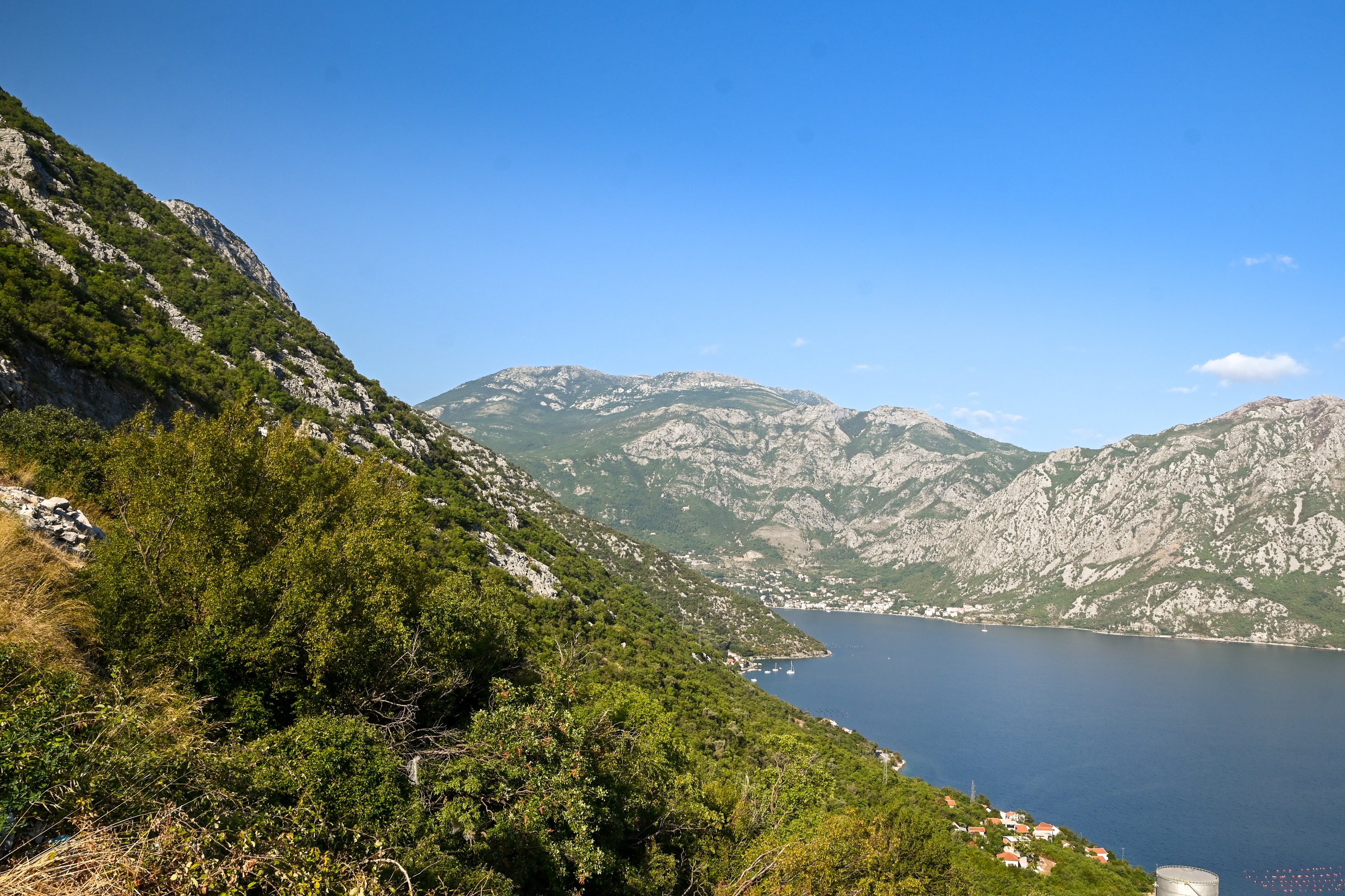 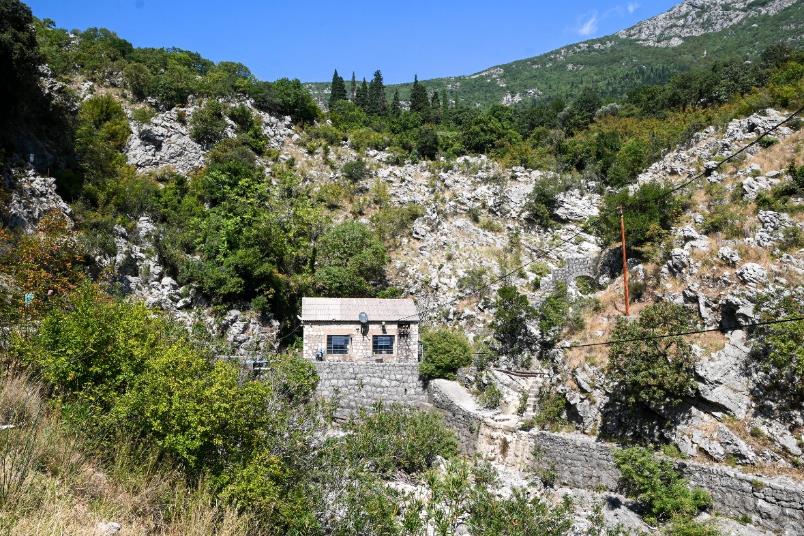 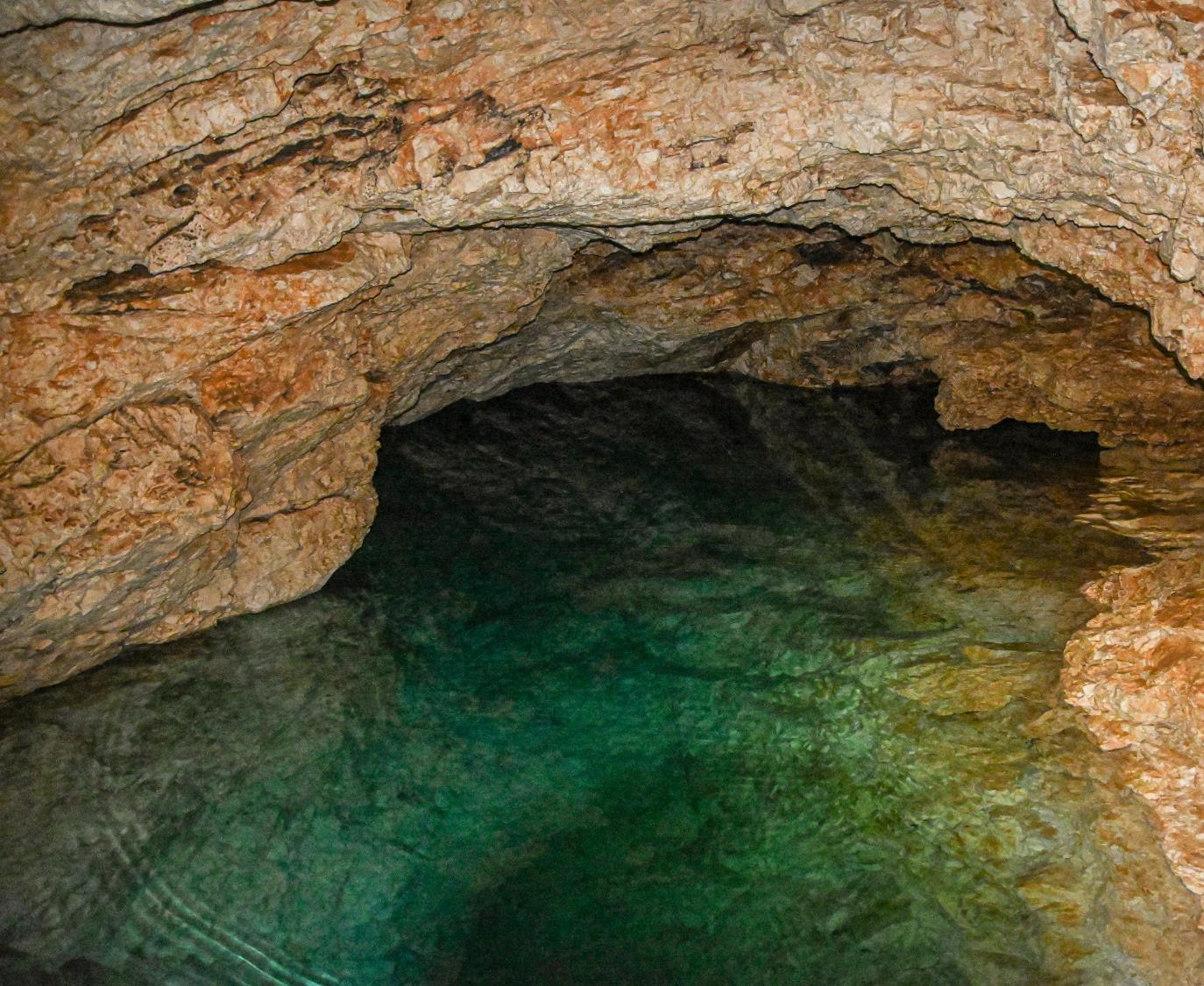 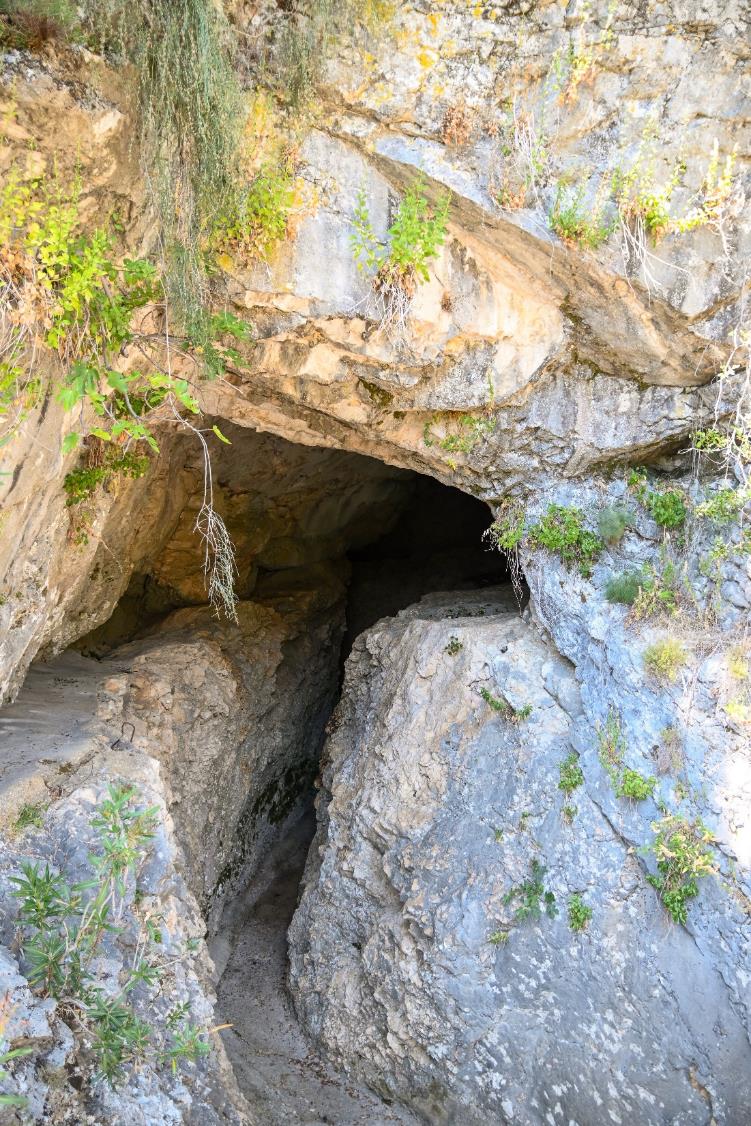 Spila
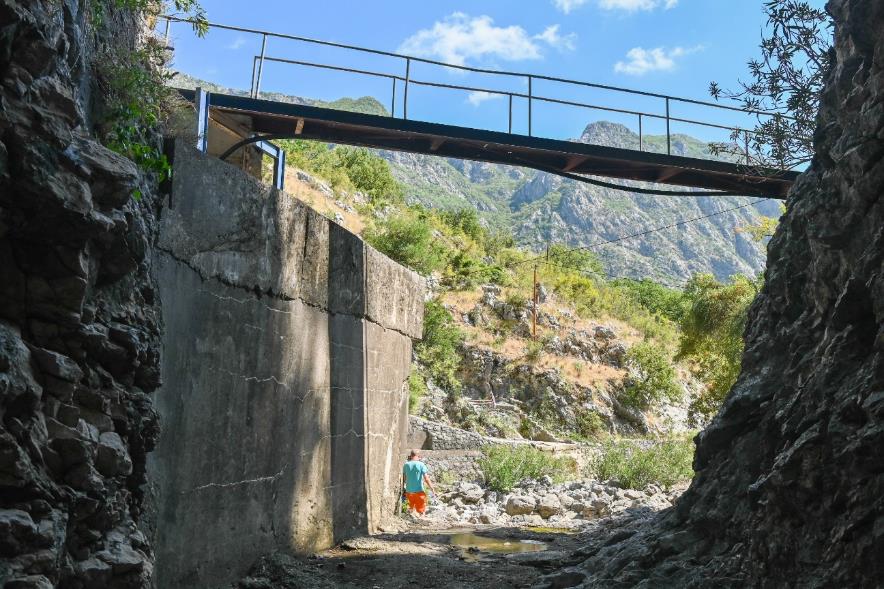 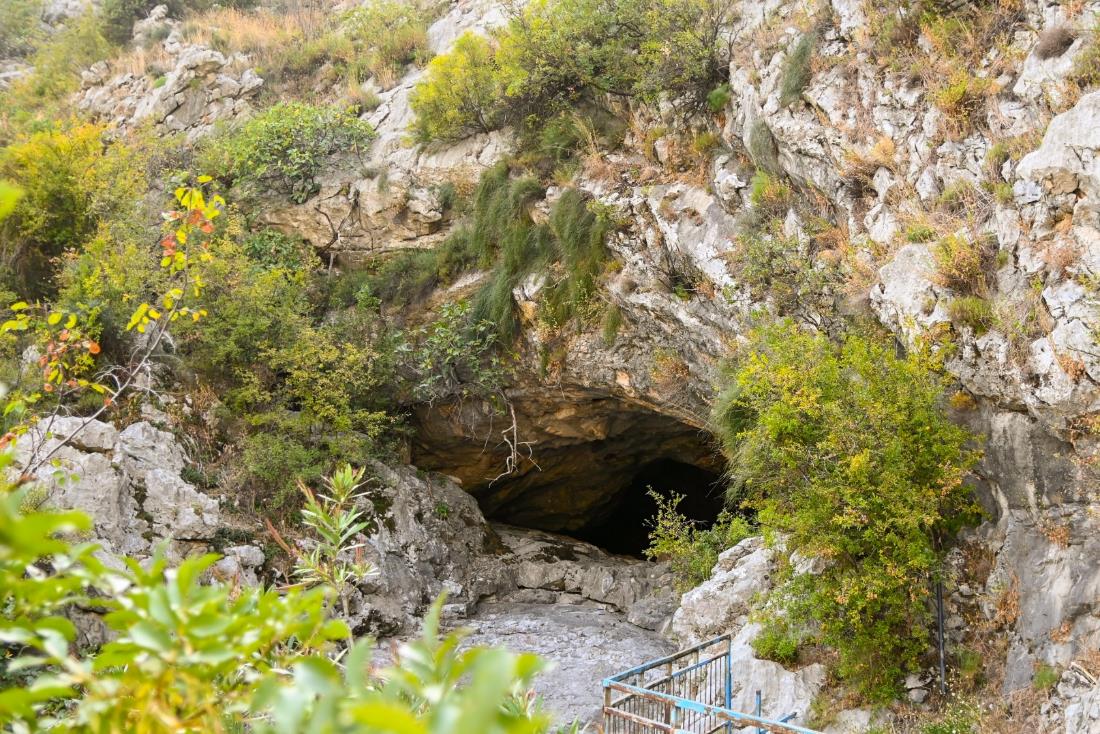 Sopot
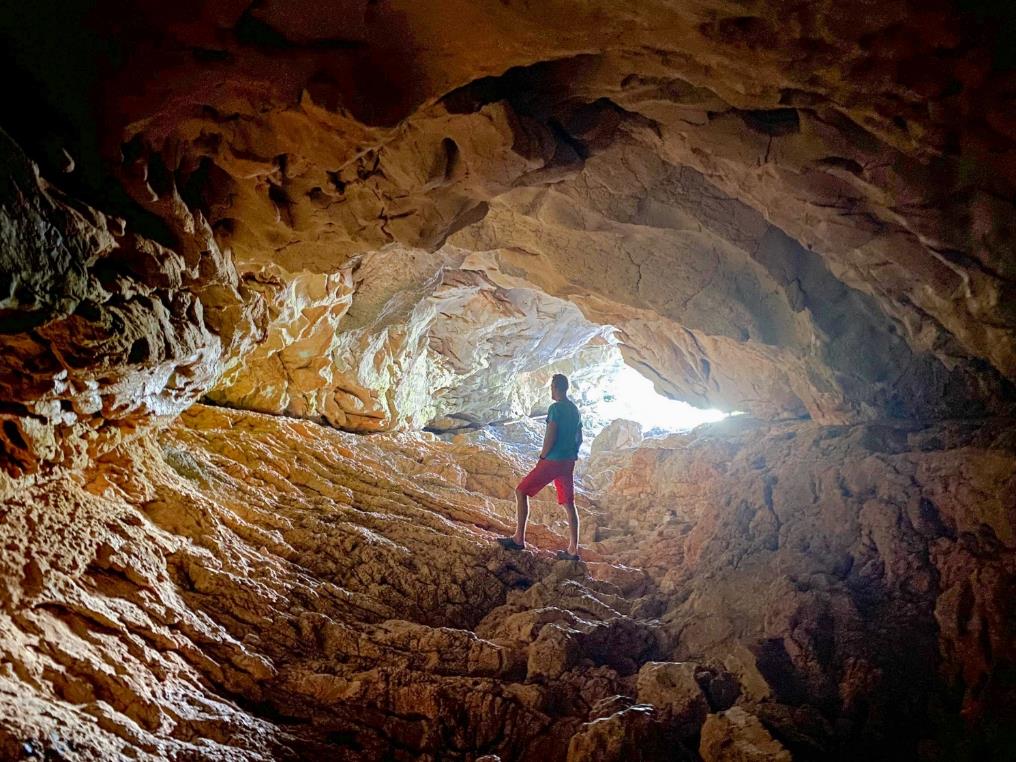 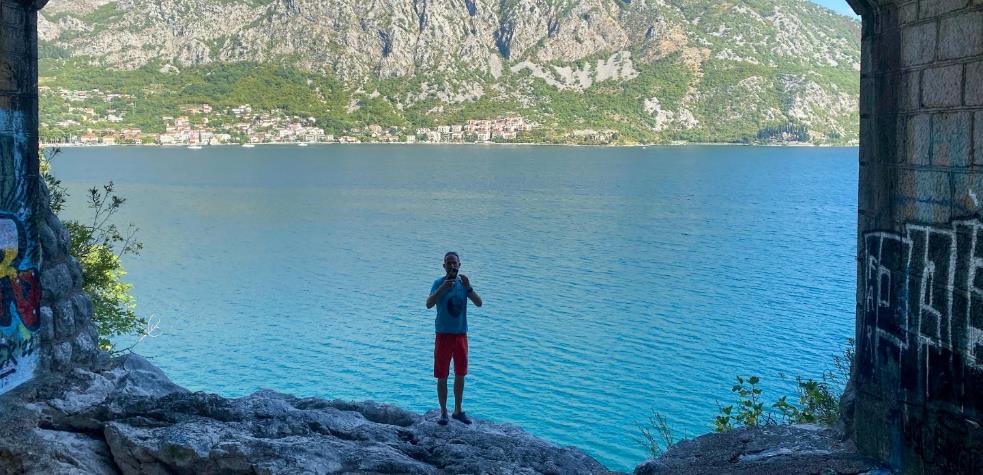 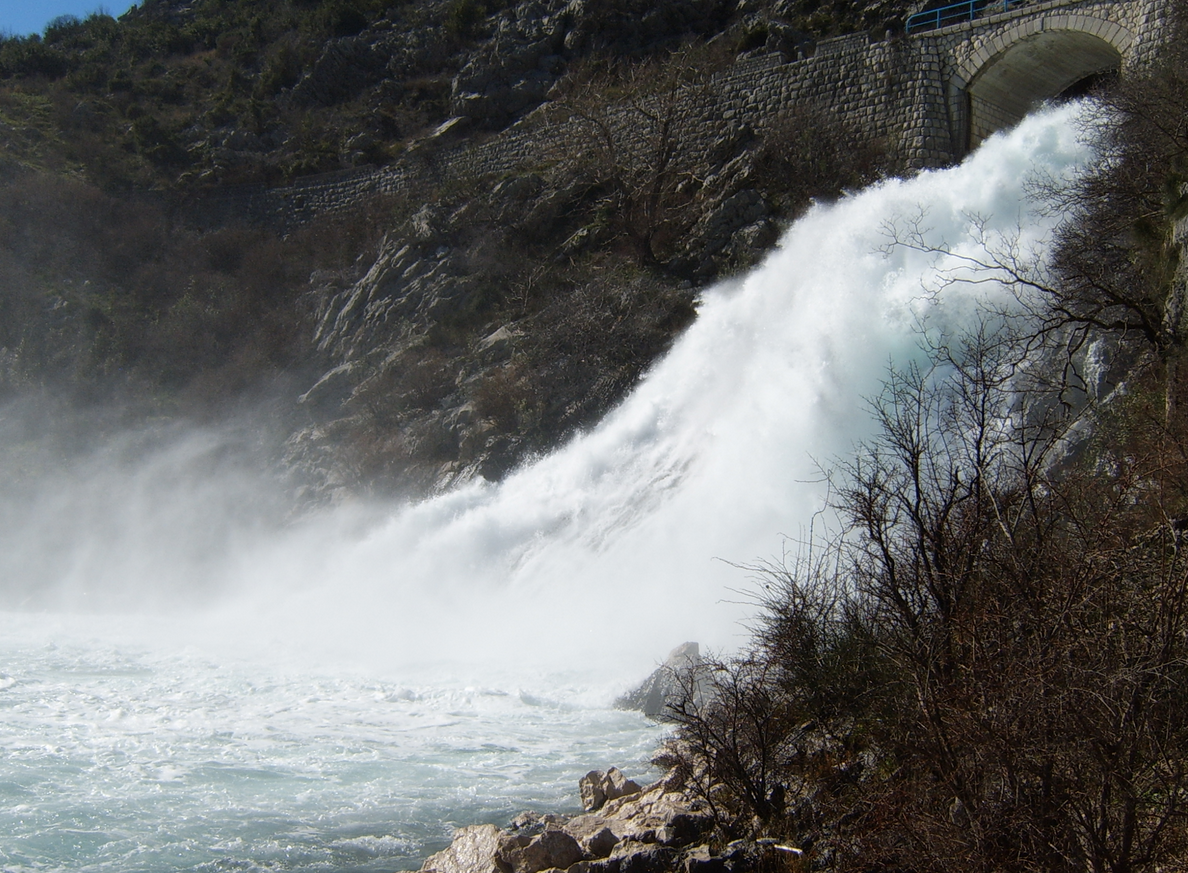 ZO 6-14 Suchý žleb
Závěr
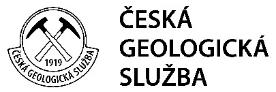 Stopovací zkouška
Umístili jsme pro ověření předpokládaného směru odtoku vod z jeskyně Iron Deep v masivu Maganik tři patrony do kaňonu Mrtvice
Ve vertikální jeskyni Iron Deep byl obarven aktivní tok -420 m fluoresceinem, předpokládali jsme že bude zachycen v umístěných patronech
	Vzorky kvality vod
Vývěr Jame
Jezero v jeskyni Vrančice
Řeka Mrtvice
K celkovému srovnání kvality vod byl odebrán z největšího vývěru Spila

Předpokládáme, že odběry vzorků vod z vybraných oblastí budou prosté chemického znečištění, vhledem k nepřítomnosti zemědělské činnosti ve srovnání s krasovými oblastmi ČR 

	Vzorky hornin 
Pro ověření stratigrafického rozhraní jury a křídy jsme odebraly vzorky hornin do hloubky 460 m z jeskyně Iron Deep
Literatura
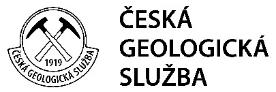 Mapy.cz [online]. 2022 [cit. 2022-09-15]. Dostupné z: https://mapy.cz/zemepisna?l=0&x=18.8940883&y=42.7528577&z=10
Osnova geološka karta SFRJ: ŠAVNIK. 1:100 000. 1. Beograd: Stručno-tecnička radakcija Seizmološkog zavoda SRS, 1970.
Zpráva o činnosti České speleologické společnosti za období 2013-2016. Praha: Česká speleologická společnost, 2017. ISBN ISBN:978-80-87857-23-6. Str. 105, ČSS, ZO 4-01 Liberec.
HORÁČEK, Daniel, Ivan ROUZ a Jiří HONZEJK. Výroční zpráva ZO 4-01 ČSS Liberec za rok 20115-16 [online]. 2016, 46 [cit. 2022-09-15]. Dostupné z: http://www.speleolbc.cz/images/VZ2015-2016.pdf
DVOŘÁK, Zdeněk. Expedice Černá Hora. In: Speleofórum. 1. Praha: ČSS, 2021, s. 4. ISBN 978-80-87587-41-0. ISSN 1211-8397.
MARKO, G. a Miloš PAVIĆEVIĆ. ESTABLISHMENT OF NATURA 2000 NETWORK IN MONTENEGRO: GENERAL REPORT ON CAVE HABITAT TYPE [online]. 2018, 66 [cit. 2022-09-15]. Dostupné z: https://www.speleo.cz/file/11909/caves-montenegro-natura2000.pdf
Les chemins de l Orjen: Expédition du 30 jiliet au 20 aout 2003 au Montenéngéro (Crna Gora). Massif de l Orjen. Paris, 2003.
ZO 6-14 Suchý žleb: Projekt Orjen [online]. [cit. 2022-09-21]. Dostupné z: https://www.suchy-zleb.cz/wp-content/uploads/SV501053.jpg
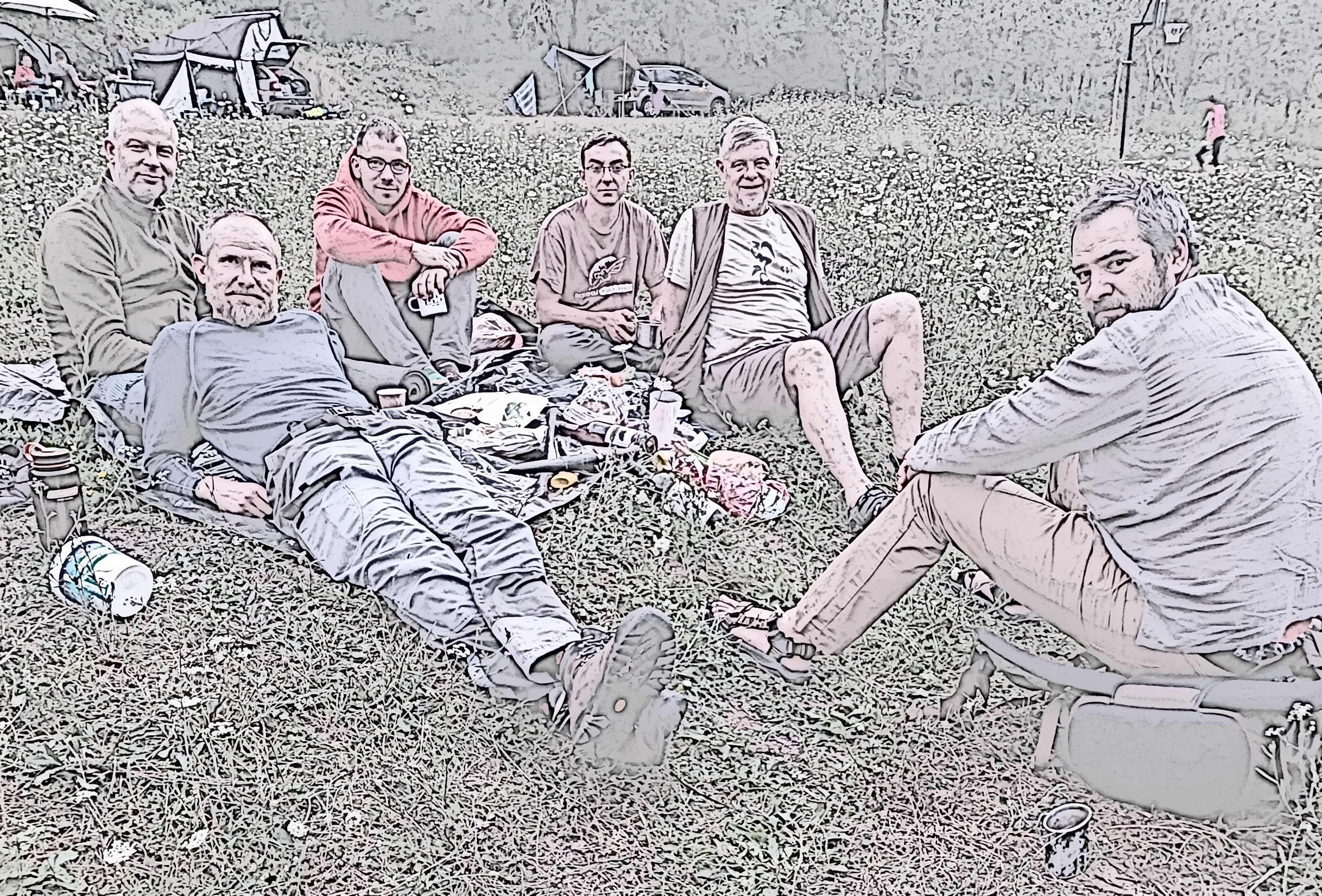 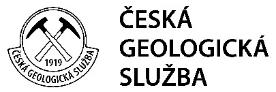 DĚKUJEME ZA POZORNOST